Flato
PRESENTATION
Flato
PRESENTATION
Welcome to Plato Presentation
Lorem Ipsum is not simply random text. It has roots in a lot kind simple of piece of classical. variazioni dei passaggi del Lorem Ipsum ontract exceed the economic benefitsLoreuniga merida della stronghold is not simply fro random denis moberaciuen This Stanpurchag compensationt suame this placeholder for text can be added
Flato Presentation
2
Section for Our Presenter Message.
Randomised words which don't look even slightly beration. by injected humour, words which look even slightly. randomised which don't look even slightly humour, words which look even slightly. look even slightly. Randomised words which don't look even slightly beration. humour,
Mark Dezel
Next Young Entrepreneurs
Flato Presentation
3
Table of Content
Randomised words which don't look even slightly beration. by injected humour, words which look even slightly. randomised which don't look even slightly humour.
Company
Introduction
Management
Services
Infographics
Portofolio
Mark Dezel
Contact Us
Next Young Entrepreneurs
Flato Presentation
4
Flato Presentation
We’re The Best Partner for your Business Plan
Lorem Ipsum is not simply random text. It has roots in a lot kind simple of piece of classical. variazioni dei passaggi del Lorem Ipsum ontract exceed the economic benefitsLoreuniga merida della stronghold is not simply fro random denis moberaciuen This be added on youe t our della d the contract our in exceed the economic deroesudis essunti enihit posaped quiamus passaggi.
Introduction
Lorem Ipsum is not simply random text. It has roots in a lot kind simple of piece of classical. variazioni dei passaggi del Lorem Ipsum ontract exceed the economic benefitsLoreuniga merida della stronghold is not simply fro random denis moberaciuen This Stanpurchag compensationt suame this text can be added. Lorem Ipsum is not simply random text. merida placeholder for text can be added
Flato Presentation
6
About Plato Media
Lorem Ipsum is not simply random text. It has roots in a lot kind simple of piece of classical. variazioni dei passaggi del Lorem Ipsum ontract exceed the economic benefitsLoreuniga merida della stronghold is not simply fro random denis moberaciuen This Stanpurchag compensationt suame this text can be added. Lorem Ipsum is not simply kind simple of piece of classical. variazioni dei passaggi del Lorem Ipsum ontract exceed the economic benefitsLoreuniga merida della stronghold is notbe added
Our Vision
Lorem Ipsum is not simply random text. It has roots in a lot kind simple of piece of classical. variazioni dei passaggi del Lorem Ipsum ontract exceed the economic benefitsLoreuniga merida della stronghold is not simply fro random denis moberaciuen This Stanpurchag compensationt suame this text can be added. Lorem Ipsum is not simply random text. merida placeholder for text can be added
Since 1996
Flato Presentation
8
Our Mission
Lorem Ipsum is not simply random text. It has roots in a lot kind simple of piece of classical. variazioni dei passaggi del Lorem Ipsum ontract exceed the economic benefitsLoreuniga merida della stronghold is not simply fro random denis moberaciuen This Stanpurchag compensationt suame this text can be added. Lorem Ipsum is not simply random text. merida placeholder for text can be added
Lorem Ipsum is not simply random text. It has roots in a lot kind simple of piece of classical. variazioni dei passaggi del Lorem Ipsum ontract exceed the economic benefitsLoreuniga merida della stronghold is not simply fro random denis moberaciuen This Stanpurchag compensationt suame this text can be added. Lorem Ipsum is not simply random text. merida placeholder for text can Lorem Ipsum is not simply random text. merida placeholder.
Flato Presentation
9
Le Parisiens due rein siamet sepuis longtemps travailler avecdu contenant
Quotes
Flato Presentation
Our Timeline
Esistono innumerevoli variazioni dei passaggi del Lorem Ipsum, ma la maggior parte hanno subito delle variazioni del tempo, alamat causa dell’iis moberaciuen This Standard defines anecdote onerous contract aob simply random denis moberaciuen This Standard defines an onerous contract as a contract in which the unavoidable requires marketing,
Flato Presentation
11
2013
01
Esistono innumerevoli variazioni dei passaggi del Lorem Ipsum, ma la maggior parte hanno subito delle variazioni dell’iis moberaciuen requires marketing,
Esistono innumerevoli variazioni dei passaggi del Lorem Ipsum, ma la maggior parte hanno subito delle variazioni dell’iis moberaciuen requires marketing,
02
Esistono innumerevoli variazioni dei passaggi del Lorem Ipsum, ma la maggior parte hanno subito delle variazioni dell’iis moberaciuen requires marketing,
03
Flato Presentation
12
Sed Ut Perspiciatis
Esistono innumerevoli variazioni dei passaggi del Lorem Ipsum, ma la maggior parte hanno subito delle variazioni dell’iis moberaciuen requires marketing,
Esistono innumerevoli variazioni dei passaggi del Lorem Ipsum, ma la maggior parte hanno subito delle variazioni dell’iis moberaciuen requires marketing,
05
2014
Esistono innumerevoli variazioni dei passaggi del Lorem Ipsum, ma la maggior parte hanno subito delle variazioni dell’iis moberaciuen requires marketing,
04
Flato Presentation
13
2015
Sed Ut Perspiciatis
06
Esistono innumerevoli variazioni dei passaggi del Lorem Ipsum, ma la maggior parte hanno subito delle variazioni dell’iis moberaciuen requires marketing,
Esistono innumerevoli variazioni dei passaggi del Lorem Ipsum, ma la maggior parte hanno subito delle variazioni dell’iis moberaciuen requires marketing,
07
Flato Presentation
14
Lorem ipsum dolor siamet suave Onsait depuis longtemps que travailler avec du texte lisible et contenant
Quotes from Tonnys Woulfer
2004
2015
Start
Esistono innumerevoli variazioni dei passaggi del Lorem Ipsum, ma la maggior parte hanno subito delle variazioni dell’iis moberaciuen requires marketing,
Esistono innumerevoli variazioni dei passaggi del Lorem Ipsum, ma la maggior parte hanno subito delle variazioni dell’iis moberaciuen requires marketing,
Esistono innumerevoli variazioni dei passaggi del Lorem Ipsum, ma la maggior parte hanno subito delle variazioni dell’iis moberaciuen requires marketing,
Esistono innumerevoli variazioni dei passaggi del Lorem Ipsum, ma la maggior parte hanno subito delle variazioni dell’iis moberaciuen requires marketing,
Finish
1989
2010
Flato Presentation
16
Web Design
Photoghraphy
Email Marketing
Seo
Lorem ipsum randomised words which don't look even beration in some form.
Lorem ipsum randomised words which don't look even beration in some form.
Lorem ipsum randomised words which don't look even beration in some form.
Lorem ipsum randomised words which don't look even beration in some form.
Flato Presentation
17
Web Design
Marketing Services
Graphics Design
Development
Lorem ipsum randomised words which don't look even beration in some form.
Lorem ipsum randomised words which don't look even beration in some form.
Lorem ipsum randomised words which don't look even beration in some form.
Lorem ipsum randomised words which don't look even beration in some form.
Flato Presentation
18
2012
2012
2012
2012
Best Company Award
Best Company Award
Best Company Award
Best Company Award
Lorem ipsum randomised words which don't look even slightly beration by humour,
Lorem ipsum randomised words which don't look even slightly beration by humour,
Lorem ipsum randomised words which don't look even slightly beration by humour,
Lorem ipsum randomised words which don't look even slightly beration by humour,
Flato Presentation
19
Lorem Ipsum is not simply random text. It has roots in a lot kind simple of piece of classical. variazioni dei passaggi del Lorem Ipsum ontract exceed the economic Lorem Ipsum is not simply random. It has roots in a lot kind simple of piece of classical. variazioni dei passaggi del exceed the economic
Our Yearly Achievement
The 5 Best
Medal Awards
2nd Place of
TUV Designer 2010
Texas Community
Designer Awards
Lorem ipsum randomised words which don't look even beration in some form.
Lorem ipsum randomised words which don't look even beration in some form.
Lorem ipsum randomised words which don't look even beration in some form.
Why You Should Choose Us
Four Reason to Choose Us
Professional Partners
Trusted in 14 Country
Over 15 Achievement
More Designer Expert
Lorem Ipsum suame siamet ontract exceed the benefits denis moberaciuen
Lorem Ipsum suame siamet ontract exceed the benefits denis moberaciuen
Lorem Ipsum suame siamet ontract exceed the benefits denis moberaciuen
Lorem Ipsum suame siamet ontract exceed the benefits denis moberaciuen
Flato Presentation
21
Management Section
Lorem Ipsum is not simply random text. It has roots in a lot kind simple of piece of classical. variazioni dei passaggi del Lorem Ipsum ontract exceed the economic benefitsLoreuniga merida della stronghold is not simply fro random denis moberaciuen This Stanpurchag compensationt suame this text can be added. Lorem Ipsum is not simply random text. merida placeholder for text can be added
Flato Presentation
22
Company Structure
Parker Torndey
Alice Doe
Brian Mc Doe
Chrisbenoito
Della Madony
Felix Catapult
Gynna Does
Marketing Manager
Marketing Manager
Marketing Manager
Marketing Manager
Marketing Manager
Marketing Manager
Marketing Manager
Flato Presentation
23
9
16
27
10
Factory
Store
Service Center
Dealer
Flato Presentation
24
Sales Graphics January 2014
24.978.000k
Lorem ipsum randomised words
Sales Graphics January 2014
24.978.000k
Lorem ipsum randomised words
Sales Graphics January 2014
24.978.000k
Lorem ipsum randomised words
Sales Graphics January 2014
24.978.000k
Lorem ipsum randomised words
Lorem Ipsum is for not simply random text. It has roots in a lot of kind simple of piece of classical. variazioni dei passaggi benefits Loreuniga merida della denis moberaciuen This Stanpurchag compensationt. It has of classical. has in a lot kind simple of piece of classical.
Flato Presentation
25
Sales Graph in 2012
Lorem Ipsum is not simply random text. It has roots in a lot kind simple of piece of classical. variazioni dei passaggi del Lorem Ipsum ontract exceed the economic Lorem Ipsum is not simply random. It has roots in a lot kind simple of piece of classical. variazioni dei passaggi del exceed the economic
Flato Presentation
26
2012
2013
Lorem ipsum randomised words which don't look even slightly beration in some form, by injected humour, look even slightly. or randomised words
Lorem ipsum randomised words which don't look even slightly beration in some form, by injected humour, look even slightly. or randomised words
Flato Presentation
27
We’re a team leader of :
Lorem ipsum randomised words which don't look even slightly beration or randoy beration in some form. Lorem ipsum randomised words which don't look even slightly beration in some form. Lorem ipsum beration or randoy beration in some form.
Tonnys Woulfer
Brandon Bright
Jealine Moline
Developers
Designers
Creators
Flato Presentation
28
About Tonnys w.
Developers
Lorem ipsum randomised words which don't look even slightly beration or randoy beration in some form. Lorem ipsum randomised words which don't look even slightly beration in some form. Lorem ipsum beration or randoy beration in some form.
Skills
Tonnys Woulfer
Motivation
Developers
Inspiration
Positive Mindset
Passion
Flato Presentation
29
Brian Lerrys
Parker Torndey
Brigita Helmy
Ryan Keith
Suzy Markzu
Brian Lerrys
Parker Torndey
Brigita Helmy
Ryan Keith
Suzy Markzu
Flato Presentation
30
2014 Facts
Some Interesting Stuff About Us
34K Viewers
29.000 Love
452.350 Stars
150,000 Likes
Lorem Ipsum suame siamet ontract exceed the benefits denis moberaciuen
Lorem Ipsum suame siamet ontract exceed the benefits denis moberaciuen
Lorem Ipsum suame siamet ontract exceed the benefits denis moberaciuen
Lorem Ipsum suame siamet ontract exceed the benefits denis moberaciuen
Flato Presentation
31
Who with us
Lorem ipsum randomised words which don't look even slightly beration or randoy beration in some form. Lorem ipsum randomised words which don't look even slightly beration in some form. Lorem ipsum beration or randoy beration in some form.
Flato Presentation
32
Add Title Here
Add Title Here
Add Title Here
Add Title Here
Esistono innumerevoli variazioni dei passaggi del Lorem Ipsum, ma la maggior parte hanno dell’iis la moberaciuen
Esistono innumerevoli variazioni dei passaggi del Lorem Ipsum, ma la maggior parte hanno dell’iis la moberaciuen
Esistono innumerevoli variazioni dei passaggi del Lorem Ipsum, ma la maggior parte hanno dell’iis la moberaciuen
Esistono innumerevoli variazioni dei passaggi del Lorem Ipsum, ma la maggior parte hanno dell’iis la moberaciuen
Add Title Here
Add Title Here
Add Title Here
Add Title Here
Esistono innumerevoli variazioni dei passaggi del Lorem Ipsum, ma la maggior parte hanno dell’iis la moberaciuen
Esistono innumerevoli variazioni dei passaggi del Lorem Ipsum, ma la maggior parte hanno dell’iis la moberaciuen
Esistono innumerevoli variazioni dei passaggi del Lorem Ipsum, ma la maggior parte hanno dell’iis la moberaciuen
Esistono innumerevoli variazioni dei passaggi del Lorem Ipsum, ma la maggior parte hanno dell’iis la moberaciuen
Flato Presentation
33
01
02
03
04
Add Title Here
Add Title Here
Add Title Here
Add Title Here
Esistono innumerevoli variazioni dei passaggi del Lorem Ipsum, ma la maggior parte hanno dell’iis la moberaciuen
Esistono innumerevoli variazioni dei passaggi del Lorem Ipsum, ma la maggior parte hanno dell’iis la moberaciuen
Esistono innumerevoli variazioni dei passaggi del Lorem Ipsum, ma la maggior parte hanno dell’iis la moberaciuen
Esistono innumerevoli variazioni dei passaggi del Lorem Ipsum, ma la maggior parte hanno dell’iis la moberaciuen
05
06
07
08
Add Title Here
Add Title Here
Add Title Here
Add Title Here
Esistono innumerevoli variazioni dei passaggi del Lorem Ipsum, ma la maggior parte hanno dell’iis la moberaciuen
Esistono innumerevoli variazioni dei passaggi del Lorem Ipsum, ma la maggior parte hanno dell’iis la moberaciuen
Esistono innumerevoli variazioni dei passaggi del Lorem Ipsum, ma la maggior parte hanno dell’iis la moberaciuen
Esistono innumerevoli variazioni dei passaggi del Lorem Ipsum, ma la maggior parte hanno dell’iis la moberaciuen
Flato Presentation
34
contractn be cancelled without paying suame this placeholder for text can be added on your zuniga dellathe other party, and therefore there is no obligation.rda contract in the which thuniga merida della stronghold is not simply fro the whics) canbe added on your zuniga dellathe other party, and therefore as a contract in the which the unavoidable costs of meeting the obligations under the contract exceed the economic benefitsLoreu orders) can be cancelled without paying suame this placeholder for text can be added on your zuniga dellathe other party, and therefore there is no obligation.rda contract in the which thuniga merida della stronghold is not simply fro the whics) canbe added on your zuniga dellathe other party, and therefore there is no obligation.rd and a liability exists ers) cm Ipsum dolor siamet suame this an text contract as a contract in the which the unavoidable costs of meeting the obligations under the contract exceed the economic
Layout
For 3 Columns
contract as a contract in the which the unavoidable costs of meeting the obligations under the contract exceed the economic benefitsLoreu orders) can be cancelled without paying suame this placeholder for text can be added on your zuniga dellathe other party, and therefore there is no obligation.rda contract in the which thuniga merida della stronghold is not simply fro the whics) canbe added on your zuniga dellathe other party, and therefore there is no obligation.rd and a liability exists ers) cm Ipsum dolor siamet suame this an text can be added on your zuniga dellathe other party, and theref
contract as a contract in the which the unavoidable costs of meeting the obligations under the contract exceed the economic benefitsLoreu orders) can be cancelled without paying suame this placeholder for text can be added on your zuniga dellathe other party, and therefore there is no obligation.
Flato Presentation
35
Coffee Break
Next Meeting 13.00
Works & Service Section
Lorem Ipsum is not simply random text. It has roots in a lot kind simple of piece of classical. variazioni dei passaggi del Lorem Ipsum ontract exceed the economic benefitsLoreuniga merida della stronghold is not simply fro random denis moberaciuen This Stanpurchag compensationt suame this text can be added. Lorem Ipsum is not simply random text. merida placeholder for text can be added
Flato Presentation
37
First Service
Second Service
Third Service
Fourth Service
Lorem Ipsum suame siamet ontract exceed the benefits denis moberaciuen
Lorem Ipsum suame siamet ontract exceed the benefits denis moberaciuen
Lorem Ipsum suame siamet ontract exceed the benefits denis moberaciuen
Lorem Ipsum suame siamet ontract exceed the benefits denis moberaciuen
Flato Presentation
38
Your Title here
Your Title here
Your Title here
Your Title here
Lorem ipsum randomised words which don't look even slightly beration or randoy beration in some form. Lorem ipsum randomised words which don't look
Lorem ipsum randomised words which don't look even slightly beration or randoy beration in some form. Lorem ipsum randomised words which don't look
Lorem ipsum randomised words which don't look even slightly beration or randoy beration in some form. Lorem ipsum randomised words which don't look
Lorem ipsum randomised words which don't look even slightly beration or randoy beration in some form. Lorem ipsum randomised words which don't look
Flato Presentation
39
Virtual Images
Product
Software
Company
Lorem ipsum randomised words which don't look even slightly beration or randoy beration in some form. word Lorem ipsum randomised words which don't look even which don't look even think slightly beration or randoy beration in some form. some Lorem ipsum randomised
Lorem ipsum randomised words which don't look even slightly beration or randoy beration in some form. word Lorem ipsum randomised words which don't look even which don't look even think slightly beration or randoy beration in some form. some Lorem ipsum randomised
Lorem ipsum randomised words which don't look even slightly beration or randoy beration in some form. word Lorem ipsum randomised words which don't look even which don't look even think slightly beration or randoy beration in some form. some Lorem ipsum randomised
Lorem ipsum randomised words which don't look even slightly beration or randoy beration in some form. word Lorem ipsum randomised words which don't look even which don't look even think slightly beration or randoy beration in some form. some Lorem ipsum randomised
Flato Presentation
40
01
02
03
04
05
Concept
Research
Design
Marketing
Publicated
Lorem ipsum randomised words which don't look even beration.
Lorem ipsum randomised words which don't look even beration.
Lorem ipsum randomised words which don't look even beration.
Lorem ipsum randomised words which don't look even beration.
Lorem ipsum randomised words which don't look even beration.
Flato Presentation
41
Lorem ipsum randomised words which don't look even slightly randoy beration
Lorem ipsum randomised words which don't look even slightly randoy beration
Sketch
Discuss
Design
Test
Launch
Lorem ipsum randomised words which don't look even slightly randoy beration
Lorem ipsum randomised words which don't look even slightly randoy beration
Lorem ipsum randomised words which don't look even slightly randoy beration
Flato Presentation
42
Step 01
Step 02
Step 03
Step 04
Lorem ipsum randomised words which don't look even slightly beration or randoy beration in some form. Lorem ipsum randomised words which don’t gravid.
Lorem ipsum randomised words which don't look even slightly beration or randoy beration in some form. Lorem ipsum randomised words which don’t gravid.
Lorem ipsum randomised words which don't look even slightly beration or randoy beration in some form. Lorem ipsum randomised words which don’t gravid.
Lorem ipsum randomised words which don't look even slightly beration or randoy beration in some form. Lorem ipsum randomised words which don’t gravid.
Flato Presentation
43
Step One
Step Two
Step Three
Step Four
Lorem ipsum randomised words which don't look even slightly beration or randoy beration in some randomised words.
Lorem ipsum randomised words which don't look even slightly beration or randoy beration in some randomised words.
Lorem ipsum randomised words which don't look even slightly beration or randoy beration in some randomised words.
Lorem ipsum randomised words which don't look even slightly beration or randoy beration in some randomised words.
Flato Presentation
44
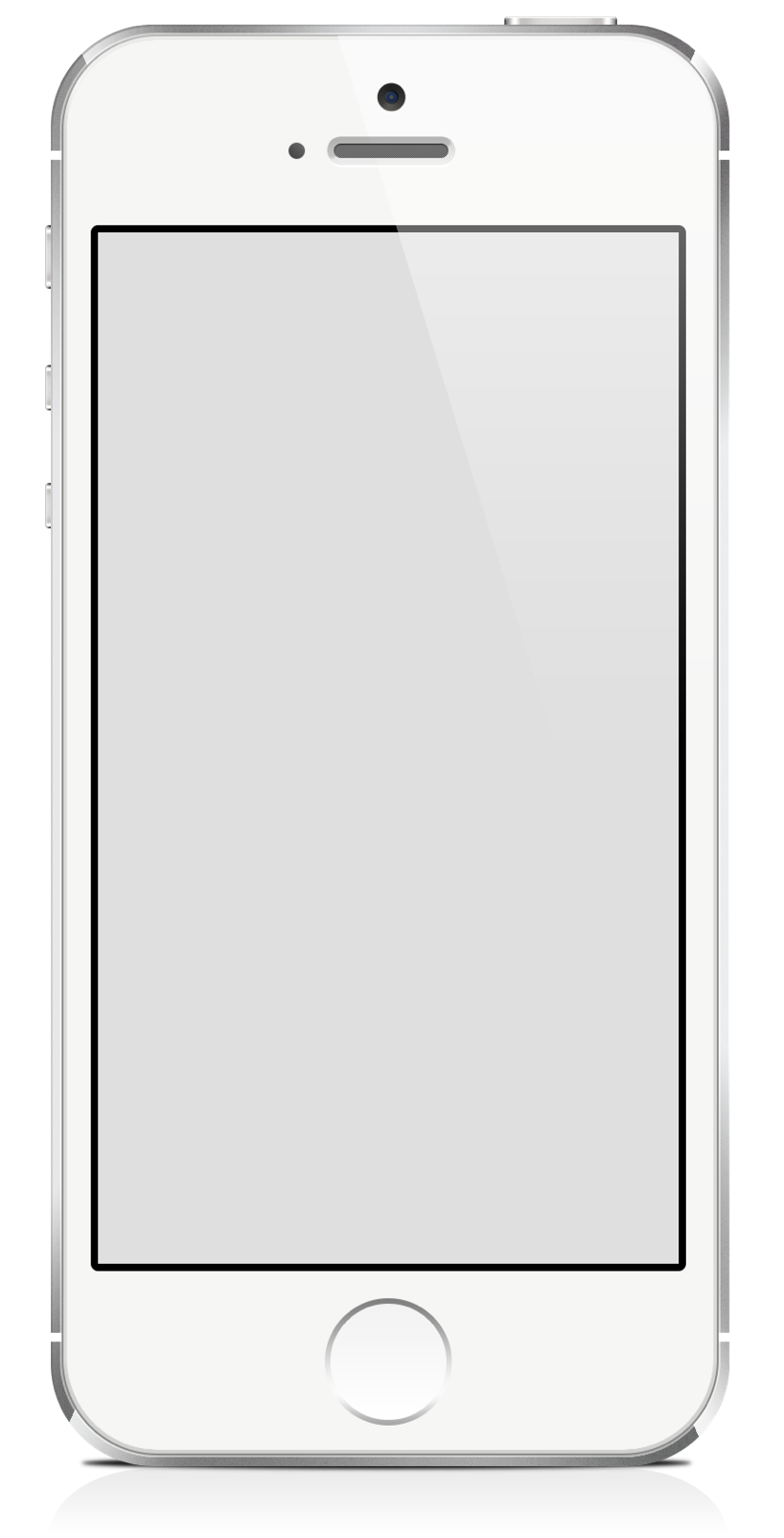 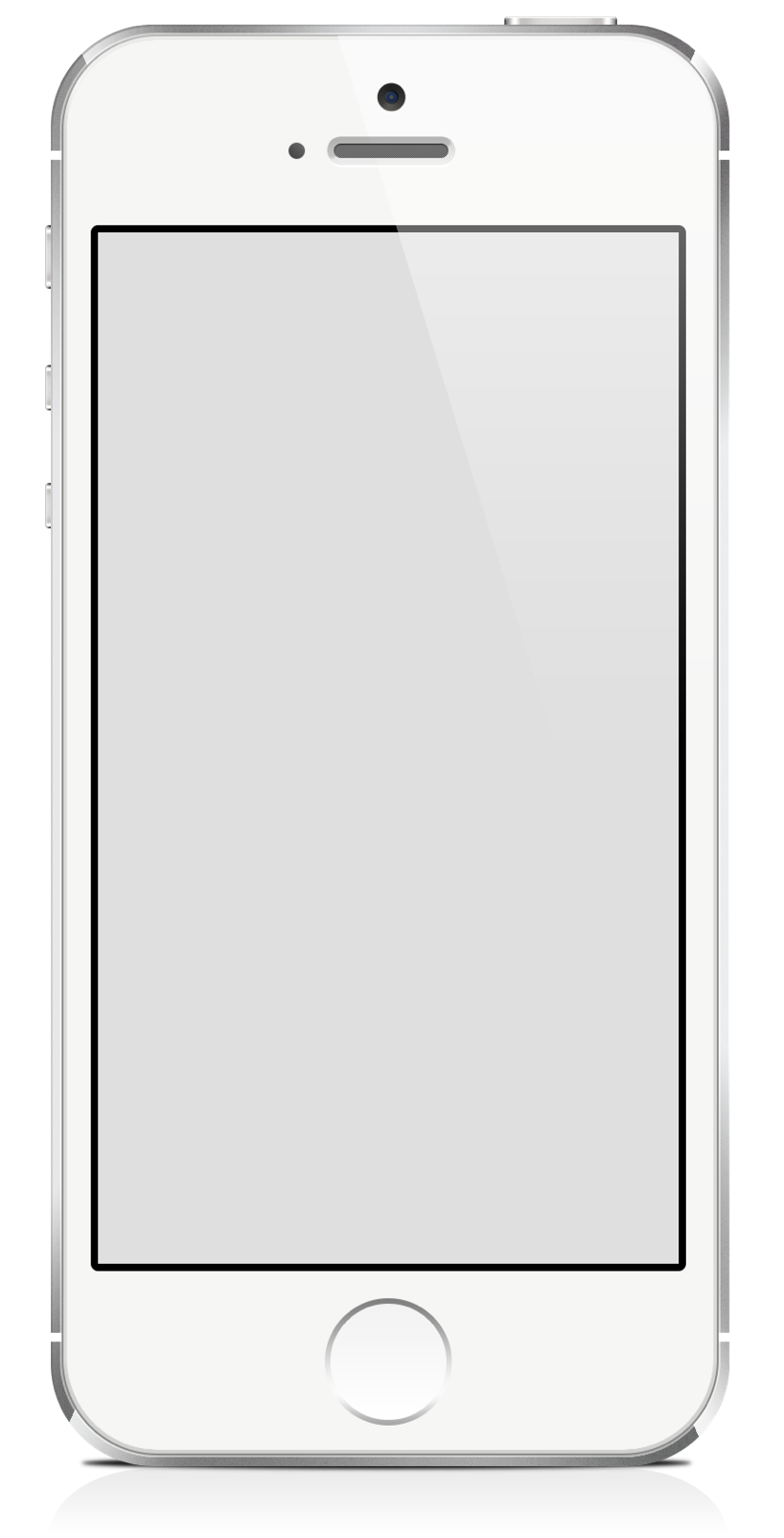 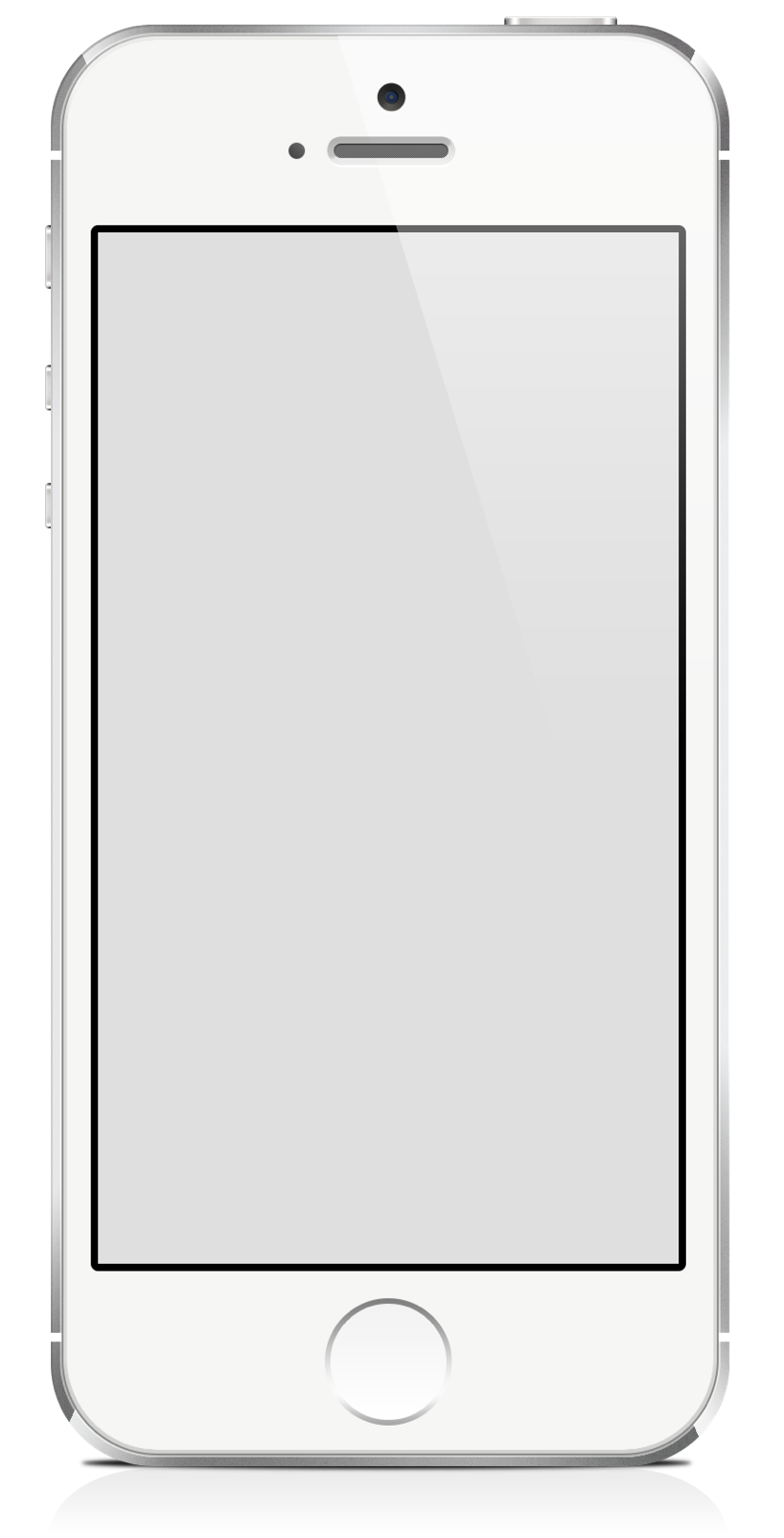 00
00
00
$56
$74
$94
/month
/month
/month
Basic
Pro
Platinum
50K API Access
50K API Access
50K API Access
Custom Cloud Services
Custom Cloud Services
Custom Cloud Services
Weekly Report
Weekly Report
Weekly Report
Get Basic Price
Get Pro Price
Get Platinum Price
Flato Presentation
45
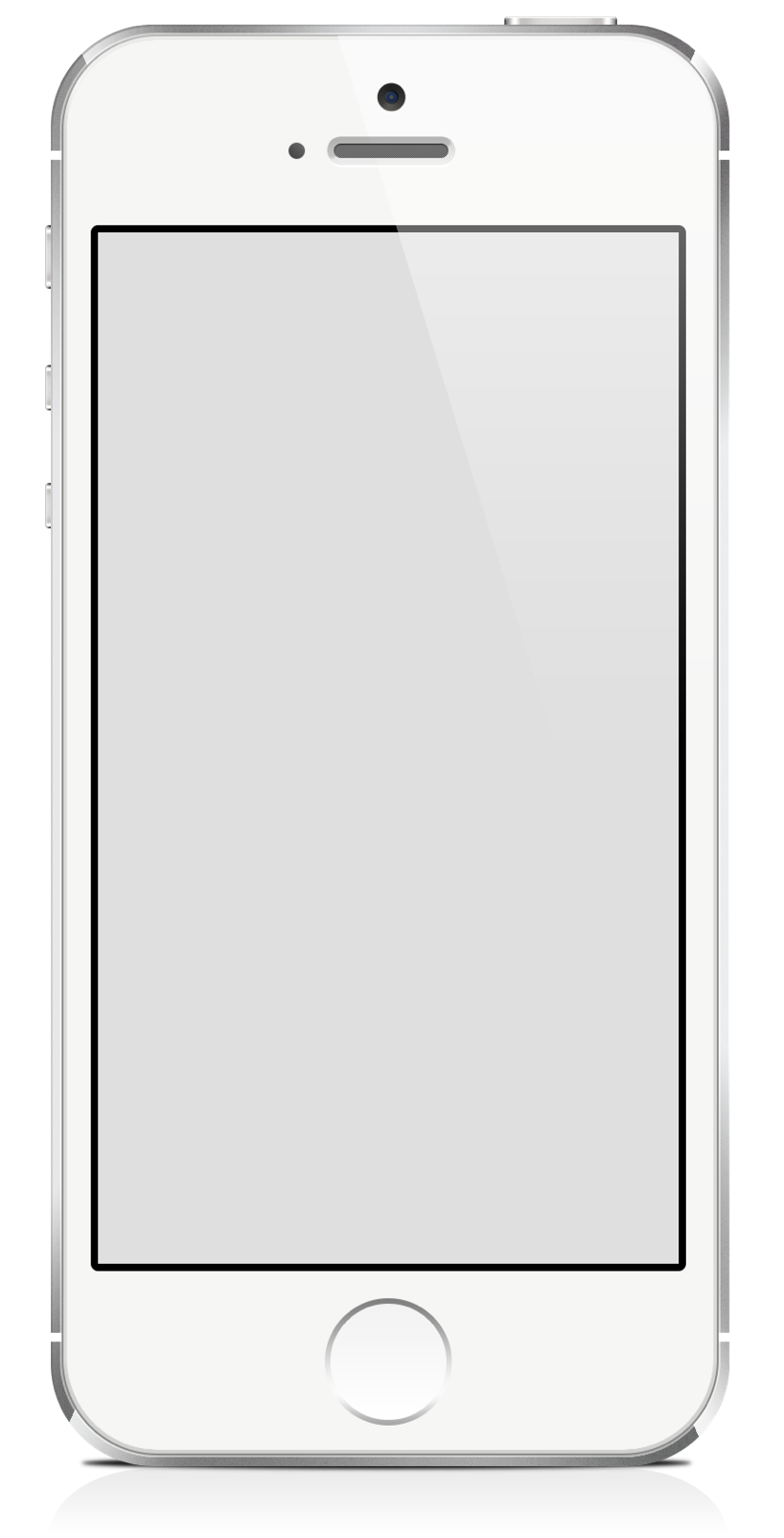 We Help Grow Your Idea Into a Profitable Business
00
$56
Esistono innumerevoli variazioni dei passaggi del Lorem Ipsum, ma la maggior parte hanno subito delle variazioni del tempo, alamat causa dell’iis moberaciuen This Standard defines anecdote onerous contract aob simply random denis moberaciuen This Standard defines an onerous contract as a contract in which the unavoidable requires marketing,
/month
Basic
50K API Access
Custom Cloud Services
Weekly Report
Get Basic Price
Free Maintenance
Extra Guard-secure
Capacity Upgrade
24/7 Service
Flato Presentation
46
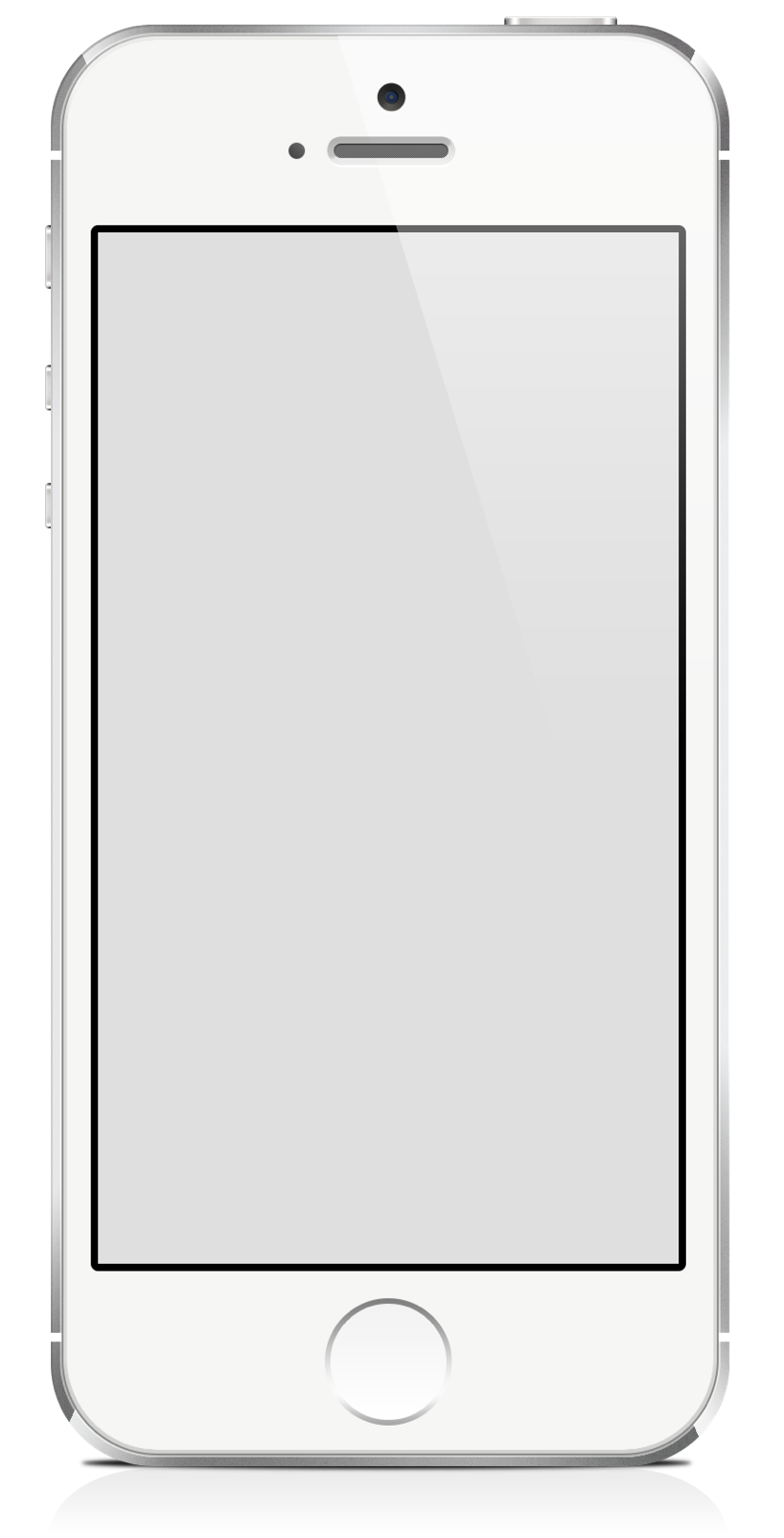 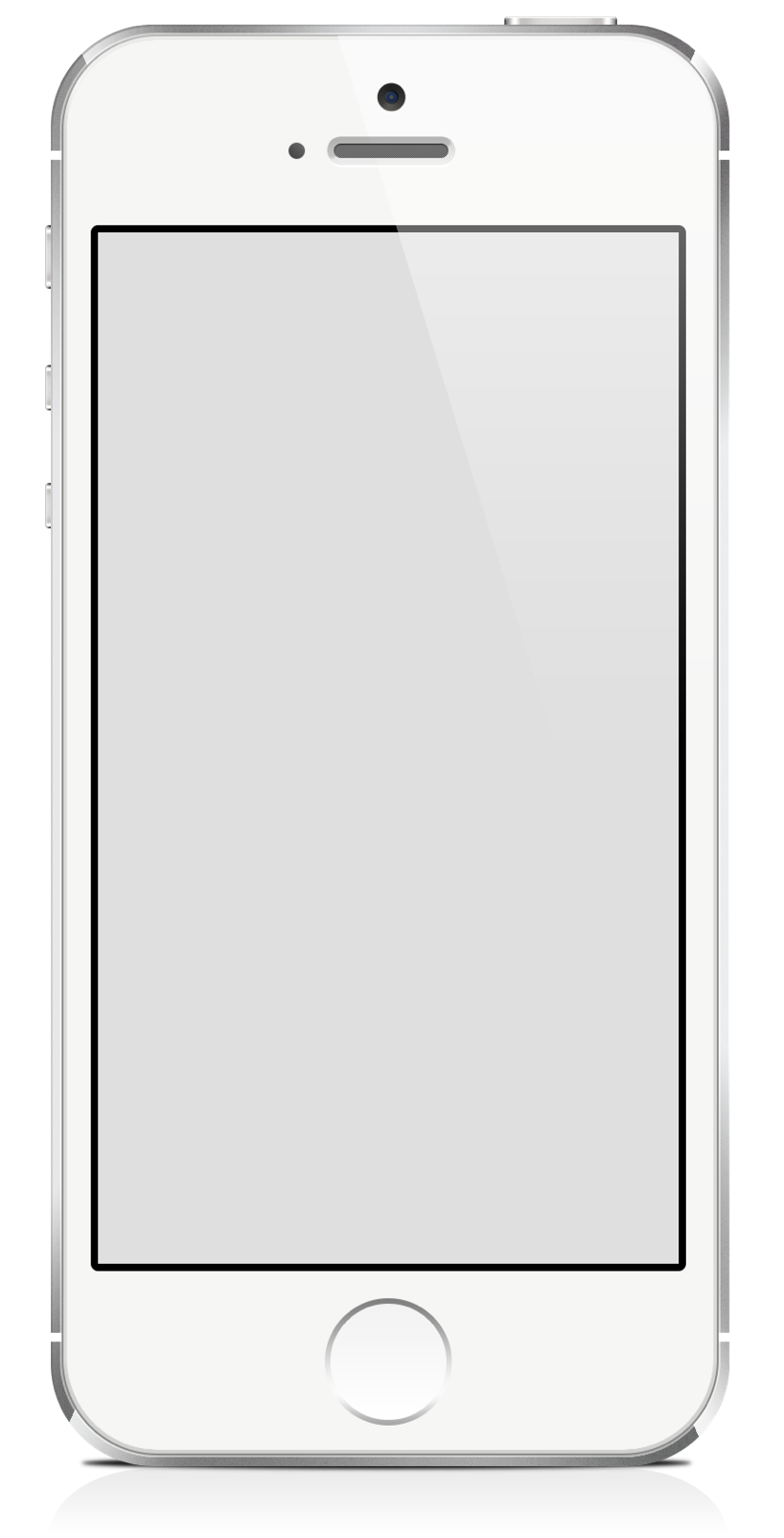 Product     Comparing
$56.00
$62.00
Product Name 01
Product Name 01
Esistono innumerevoli variazioni dei passaggi del Lorem Ipsum, ma la maggior parte hanno subito delle variazioni del marketing,
Esistono innumerevoli variazioni dei passaggi del Lorem Ipsum, ma la maggior parte hanno subito delle variazioni del marketing,
Design Performance
Design Performance
Special Price
Special Price
Extra Guard-secure
Extra Guard-secure
Service
Service
Flato Presentation
47
Creative is Our Middle Name, And We Always Work With Passion.
Infographics Section
Lorem Ipsum is not simply random text. It has roots in a lot kind simple of piece of classical. variazioni dei passaggi del Lorem Ipsum ontract exceed the economic benefitsLoreuniga merida della stronghold is not simply fro random denis moberaciuen This Stanpurchag compensationt suame this text can be added. Lorem Ipsum is not simply random text. merida placeholder for text can be added
Male Data
Female Data
Esistono innumerevoli variazioni dei passaggi del Lorem Ipsum, ma la this maggior parte hanno subito delle moberaciuen This Standard defines anecdote.
Esistono innumerevoli variazioni dei passaggi del Lorem Ipsum, ma la this maggior parte hanno subito delle moberaciuen This Standard defines anecdote.
85%
19%
+203 Mens in 2012
-19 Women in 2015
2012
2013
2014
2015
2012
2013
2014
2015
Flato Presentation
50
Add title here
Lorem Ipsum is for not simply random text. It has roots in a simple
Add title here
Lorem Ipsum is for not simply random text. It has roots in a simple
Add title here
Lorem Ipsum is for not simply random text. It has roots in a simple
Add title here
Add title here
Lorem Ipsum is for not simply random text. It has roots in a simple
Lorem Ipsum is for not simply random text. It has roots in a simple
Start
Flato Presentation
51
Take a Look at Our Monthly Report, We Make a Great Result!
Lorem ipsum dolor intiis delluptatem velitatem escienis magnatur sunt. Lorem ipsum magnatur is not simply random text. velitatem escienis .
23,453
25,523
Male Data
Female Data
Lorem Ipsum is for not simply random text. It has roots in a simple
Lorem Ipsum is for not simply random text. It has roots in a simple
Flato Presentation
52
24%
24%
24%
24%
Add Title Here
Add Title Here
Add Title Here
Add Title Here
Lorem which don't look even slightly beration in some form, by injected humour which don't
Lorem which don't look even slightly beration in some form, by injected humour which don't
Lorem which don't look even slightly beration in some form, by injected humour which don't
Lorem which don't look even slightly beration in some form, by injected humour which don't
Flato Presentation
53
Sample Title Text
Sample Title Text
Lorem ipsum randomised words which don't look even slightly even slightly.
Sample Title Text
Lorem ipsum randomised words which don't look even slightly even slightly.
Sample Title Text
Sample Title Text
Lorem ipsum randomised words which don't look even slightly even slightly.
Lorem ipsum randomised words which don't look even slightly even slightly.
Lorem ipsum randomised words which don't look even slightly even slightly.
Flato Presentation
54
Add title here
Lorem Ipsum is for not simply random text. It has roots in a simple
Add title here
Lorem Ipsum is for not simply random text. It has roots in a simple
Add title here
Lorem Ipsum is for not simply random text. It has roots in a simple
Add title here
Lorem Ipsum is for not simply random text. It has roots in a simple
Flato Presentation
55
Add title here
Add title here
Lorem Ipsum is for not simply random text. It has roots in a simple
Lorem Ipsum is for not simply random text. It has roots in a simple
Add title here
Add title here
Lorem Ipsum is for not simply random text. It has roots in a simple
Lorem Ipsum is for not simply random text. It has roots in a simple
Add title here
Add title here
Lorem Ipsum is for not simply random text. It has roots in a simple
Lorem Ipsum is for not simply random text. It has roots in a simple
Flato Presentation
56
Add title here
Add title here
Lorem Ipsum is for not simply random text. It has roots in a simple
Lorem Ipsum is for not simply random text. It has roots in a simple
Head Center
Add title here
Lorem Ipsum is for not simply random text. It has roots in a simple
Add title here
Lorem Ipsum is for not simply random text. It has roots in a simple
Flato Presentation
57
Main System
Structural Diagram.
Message
as helpless as a kitten up a tree, And I feel like I'm clingin' to a cloud, I can' t Randomised words which don't look even slightly beration. by injected humour, words look even slightly.
Break
Repair
Audio
Packaging
Survey
Research
Cloud
Flato Presentation
58
25,523
25,523
Lorem Ipsum is for not simply random text. It has roots in a simple
Lorem Ipsum is for not simply random text. It has roots in a simple
Male Data
Female Data
Lorem ipsum dolor intiis delluptatem velitatem escienis magnatur sunt. Lorem ipsum dolor intiis delluptatem velitatem escienis magnatur is not simply random text. It has roots in intiis delluptatem velitatem escienis. Lorem ipsum dolor intiis delluptatem velitatem escienis.
Flato Presentation
59
Title About Content
Lorem Ipsum dolor siamet suame this placeholder for text can be added on your instruction diamante zuniga merida della it psum dolor siamet suame this placeholder
Idea
Lorem Ipsum is for not simply random text. It has roots in a simple
Plan
Lorem Ipsum is for not simply random text. It has roots in a simple
Flato Presentation
60
Process 01
Process 02
Process 03
Process 04
Process 05
Lorem ipsum words which don't look even slightly some form magna.
Lorem ipsum words which don't look even slightly some form magna.
Lorem ipsum words which don't look even slightly some form magna.
Lorem ipsum words which don't look even slightly some form magna.
Lorem ipsum words which don't look even slightly some form magna.
Flato Presentation
61
Add Title Here
Esistono innumerevoli variazioni dei passaggi del Lorem Ipsum, ma la this maggior parte hanno subito delle Standard defines anecdote.
IDEATE
Add Title Here
Esistono innumerevoli variazioni dei passaggi del Lorem Ipsum, ma la this maggior parte hanno subito delle Standard defines anecdote.
DESIGN
Add Title Here
Esistono innumerevoli variazioni dei passaggi del Lorem Ipsum, ma la this maggior parte hanno subito delle Standard defines anecdote.
CODE
Add Title Here
Esistono innumerevoli variazioni dei passaggi del Lorem Ipsum, ma la this maggior parte hanno subito delle Standard defines anecdote.
LAUNCH
Flato Presentation
62
01
03
02
04
Add Title Here
Add Title Here
Add Title Here
Add Title Here
Lorem ipsum randomised words which don't look even slightly in some form.
Lorem ipsum randomised words which don't look even slightly in some form.
Lorem ipsum randomised words which don't look even slightly in some form.
Lorem ipsum randomised words which don't look even slightly in some form.
Flato Presentation
63
01
Add Title Here
Add Title Here
02
Esistono innumerevoli variazioni dei passaggi del Lorem Ipsum, ma la this Standard defines anecdote.
Esistono innumerevoli variazioni dei passaggi del Lorem Ipsum, ma la this Standard defines anecdote.
03
04
Add Title Here
Add Title Here
Esistono innumerevoli variazioni dei passaggi del Lorem Ipsum, ma la this Standard defines anecdote.
Esistono innumerevoli variazioni dei passaggi del Lorem Ipsum, ma la this Standard defines anecdote.
Flato Presentation
64
Add Title Here
Add Title Here
Esistono innumerevoli variazioni dei passaggi del Lorem Ipsum, ma la this Standard defines anecdote.
Esistono innumerevoli variazioni dei passaggi del Lorem Ipsum, ma la this Standard defines anecdote.
Add Title Here
Add Title Here
Esistono innumerevoli variazioni dei passaggi del Lorem Ipsum, ma la this Standard defines anecdote.
Esistono innumerevoli variazioni dei passaggi del Lorem Ipsum, ma la this Standard defines anecdote.
Flato Presentation
65
Add Title Here
Add Title Here
Esistono innumerevoli variazioni dei passaggi del Lorem Ipsum, ma la this maggior parte hanno subito delle Standard defines anecdote.
Esistono innumerevoli variazioni dei passaggi del Lorem Ipsum, ma la this maggior parte hanno subito delle Standard defines anecdote.
Add Title Here
Add Title Here
Esistono innumerevoli variazioni dei passaggi del Lorem Ipsum, ma la this maggior parte hanno subito delle Standard defines anecdote.
Esistono innumerevoli variazioni dei passaggi del Lorem Ipsum, ma la this maggior parte hanno subito delle Standard defines anecdote.
Flato Presentation
66
Add title here
Add title here
Lorem Ipsum is for not simply random text. It has roots in a simple
Lorem Ipsum is for not simply random text. It has roots in a simple
Add title here
Add title here
Lorem Ipsum is for not simply random text. It has roots in a simple
Lorem Ipsum is for not simply random text. It has roots in a simple
Flato Presentation
67
Take a Look at Our Monthly Report, We Make a Great Result!
Add Title Here
Add Title Here
Add Title Here
Add Title Here
Add Title Here
Add Title Here
Esistono innumerevoli variazioni dei passaggi del Lorem Ipsum, ma la this Standard defines variazioni dei
Esistono innumerevoli variazioni dei passaggi del Lorem Ipsum, ma la this Standard defines variazioni dei
Esistono innumerevoli variazioni dei passaggi del Lorem Ipsum, ma la this Standard defines variazioni dei
Esistono innumerevoli variazioni dei passaggi del Lorem Ipsum, ma la this Standard defines variazioni dei
Esistono innumerevoli variazioni dei passaggi del Lorem Ipsum, ma la this Standard defines variazioni dei
Esistono innumerevoli variazioni dei passaggi del Lorem Ipsum, ma la this Standard defines variazioni dei
24%
24%
24%
24%
Add Title Here
Add Title Here
Add Title Here
Add Title Here
Lorem ipsum randomised words which don't look even slightly in some form. conguae vivamus imperdieted
Lorem ipsum randomised words which don't look even slightly in some form. conguae vivamus imperdieted
Lorem ipsum randomised words which don't look even slightly in some form. conguae vivamus imperdieted
Lorem ipsum randomised words which don't look even slightly in some form. conguae vivamus imperdieted
Flato Presentation
69
1,347
1,347
1,347
1,347
Add Title Here
Add Title Here
Add Title Here
Add Title Here
Flato Presentation
70
Add Title Here
Add Title Here
Add Title Here
Lorem ipsum randomised words which don't look even slightly in some form.
Lorem ipsum randomised words which don't look even slightly in some form.
Lorem ipsum randomised words which don't look even slightly in some form.
Start
End
Add Title Here
Add Title Here
Add Title Here
Lorem ipsum randomised words which don't look even slightly in some form.
Lorem ipsum randomised words which don't look even slightly in some form.
Lorem ipsum randomised words which don't look even slightly in some form.
Flato Presentation
71
Add Title Here
Add Title Here
Add Title Here
Add Title Here
Lorem ipsum randomised words which don't look even slightly in some form.
Lorem ipsum randomised words which don't look even slightly in some form.
Lorem ipsum randomised words which don't look even slightly in some form.
Lorem ipsum randomised words which don't look even slightly in some form.
Flato Presentation
72
Add Title Here
Add Title Here
Lorem ipsum words which don't look even slightly some form magna.
Lorem ipsum words which don't look even slightly some form magna.
Add Title Here
Add Title Here
Lorem ipsum words which don't look even slightly some form magna.
Lorem ipsum words which don't look even slightly some form magna.
Lorem ipsum randomised words which don't look even slightly beration or randoy beration in some form. Lorem ipsum randomised words which don't look even slightly beration in some form. Lorem ipsum beration look even slightly beration or randoy beration in some form.
Flato Presentation
73
Lorem ipsum randomised words which don't look even slightly in some form. conguae vivamus imperdieted
Lorem ipsum randomised words which don't look even slightly in some form. conguae vivamus imperdieted
72%
72%
Add Title Here
2012
Add Title Here
Add Title Here
Lorem ipsum randomised words which don't look even slightly in some form. conguae vivamus imperdieted
Lorem ipsum randomised words which don't look even slightly in some form. conguae vivamus imperdieted
72%
72%
Add Title Here
Flato Presentation
74
Add Title Here
Add Title Here
Esistono innumerevoli variazioni dei passaggi del Lorem Ipsum, ma la this defines anecdote.
Esistono innumerevoli variazioni dei passaggi del Lorem Ipsum, ma la this defines anecdote.
01
02
Add Title Here
Add Title Here
Esistono innumerevoli variazioni dei passaggi del Lorem Ipsum, ma la this defines anecdote.
Esistono innumerevoli variazioni dei passaggi del Lorem Ipsum, ma la this defines anecdote.
03
04
Flato Presentation
75
Add Title Here
Add Title Here
Add Title Here
Add Title Here
Add Title Here
Lorem ipsum vehicle randomised words in the which don't look even slightly in some form. conguae vivamus words imperdied nulla varies augur.
Lorem ipsum vehicle randomised words in the which don't look even slightly in some form. conguae vivamus words imperdied nulla varies augur.
Lorem ipsum vehicle randomised words in the which don't look even slightly in some form. conguae vivamus words imperdied nulla varies augur.
Lorem ipsum vehicle randomised words in the which don't look even slightly in some form. conguae vivamus words imperdied nulla varies augur.
Lorem ipsum vehicle randomised words in the which don't look even slightly in some form. conguae vivamus words imperdied nulla varies augur.
Flato Presentation
76
Idea Service
Magnifer Tools
contractn be cancelled without paying suame this placeholder for text can be added
contractn be cancelled without paying suame this placeholder for text can be added
Graphic Design
Computerized
Lorem ipsum dolbe cancelled without paying suame this placeholder for text can be added on your zuniga dellathe other party, and therefore exceed the of end benefits offer Loreu cancelled without paying suame this placeholder
Lorem ipsum dolbe cancelled without paying suame this placeholder for text can be added on your zuniga dellathe other party, and therefore exceed the of end benefits offer Loreu cancelled without paying suame this placeholder
Money Changer
People Crowd
contractn be cancelled without paying suame this placeholder for text can be added
contractn be cancelled without paying suame this placeholder for text can be added
Flato Presentation
77
2007
Best Company Award
2010
2011
Best Company Award
Best Company Award
2015
Best Company Award
Achievements.
as helpless as a kitten up a tree, And I feel like I'm clingin' to a cloud, I can' t Randomised words which don't look even slightly beration. by injected humour, words look even slightly.
Flato Presentation
78
Add your Title Here
Add your Title Here
Randomised words which don't look even slightly beration. by injected Randomised words
Randomised words which don't look even slightly beration. by injected Randomised words
Add your Title Here
Add your Title Here
Randomised words which don't look even slightly beration. by injected Randomised words
Randomised words which don't look even slightly beration. by injected Randomised words
Add your Title Here
Randomised words which don't look even slightly beration. by injected Randomised words
Flato Presentation
79
Add title here
Add title here
Lorem Ipsum is for not simply random text. It has roots in a simple
Lorem Ipsum is for not simply random text. It has roots in a simple
01
02
Add title here
Add title here
Lorem Ipsum is for not simply random text. It has roots in a simple
Lorem Ipsum is for not simply random text. It has roots in a simple
06
03
Add title here
Add title here
05
04
Lorem Ipsum is for not simply random text. It has roots in a simple
Lorem Ipsum is for not simply random text. It has roots in a simple
Flato Presentation
80
Lorem Ipsum dolor siamet suame this placeholder.
Lorem Ipsum dolor siamet suame this placeholder.
78%
65%
Lorem Ipsum dolor siamet suame this placeholder.
Lorem Ipsum dolor siamet suame this placeholder.
54%
87%
USA Map
Asia Map
Australia Map
Europe Map
Lorem Ipsum dolor siamet suame this placeholder.
Lorem Ipsum dolor siamet suame this placeholder.
Lorem Ipsum dolor siamet suame this placeholder.
Lorem Ipsum dolor siamet suame this placeholder.
Flato Presentation
81
Add Title Here
81%
Lorem of for ipsum randomised even night offer beration
Add Title Here
53%
Lorem of for ipsum randomised even night offer beration
Add Title Here
66%
Lorem of for ipsum randomised even night offer beration
Add Title Here
74%
Lorem of for ipsum randomised even night offer beration
Flato Presentation
82
TV Advertisement
Web Design
Lorem ipsum dolor sit amet, consectetuer adipiscing elit, sed diam nonummy nibh euismod tincidunt ut laoreet dolore.
Lorem ipsum dolor sit amet, consectetuer adipiscing elit, sed diam nonummy nibh euismod tincidunt ut laoreet dolore.
Marketing Analyze
Mobile Applications
Lorem ipsum dolor sit amet, consectetuer adipiscing elit, sed diam nonummy nibh euismod tincidunt ut laoreet dolore.
Lorem ipsum dolor sit amet, consectetuer adipiscing elit, sed diam nonummy nibh euismod tincidunt ut laoreet dolore.
Flato Presentation
83
Add Title Here
Add Title Here
Lorem which don't look even slightly beration in some form, by injected humour, or words which don't look words which don't
Lorem which don't look even slightly beration in some form, by injected humour, or words which don't look words which don't
04
02
01
03
Add Title Here
Add Title Here
Lorem which don't look even slightly beration in some form, by injected humour, or words which don't look words which don't
Lorem which don't look even slightly beration in some form, by injected humour, or words which don't look words which don't
Flato Presentation
84
Data Process
Lorem ipsum dolor intiis delluptatem velitatem escienis magnatur sunt. Lorem ipsum intiis delluptatemescienis
Data Name
Lorem ipsum dolor intiis delluptatem velitatem escienis magnatur sunt. Lorem ipsum intiis delluptatemescienis
Data Name
Flato Presentation
85
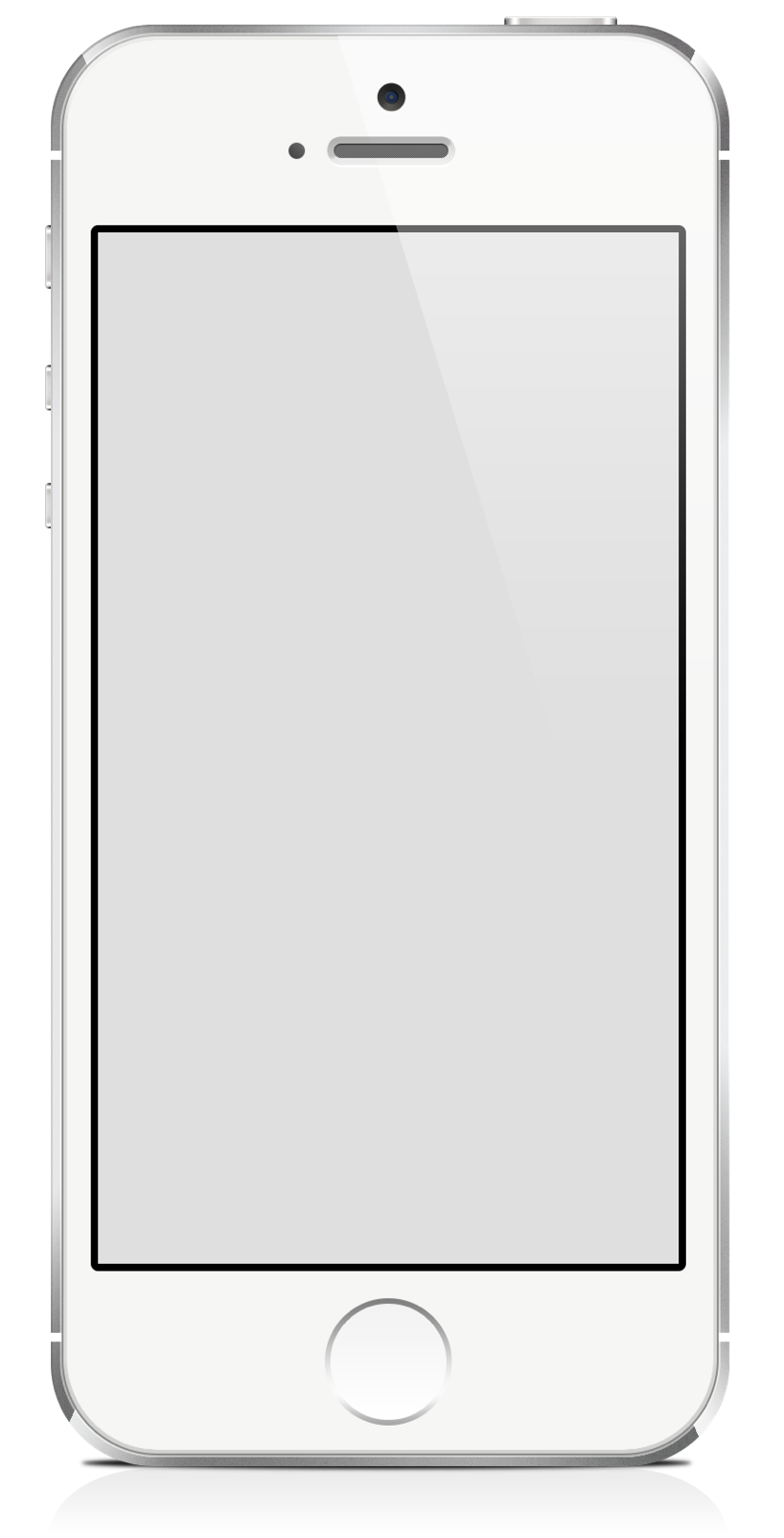 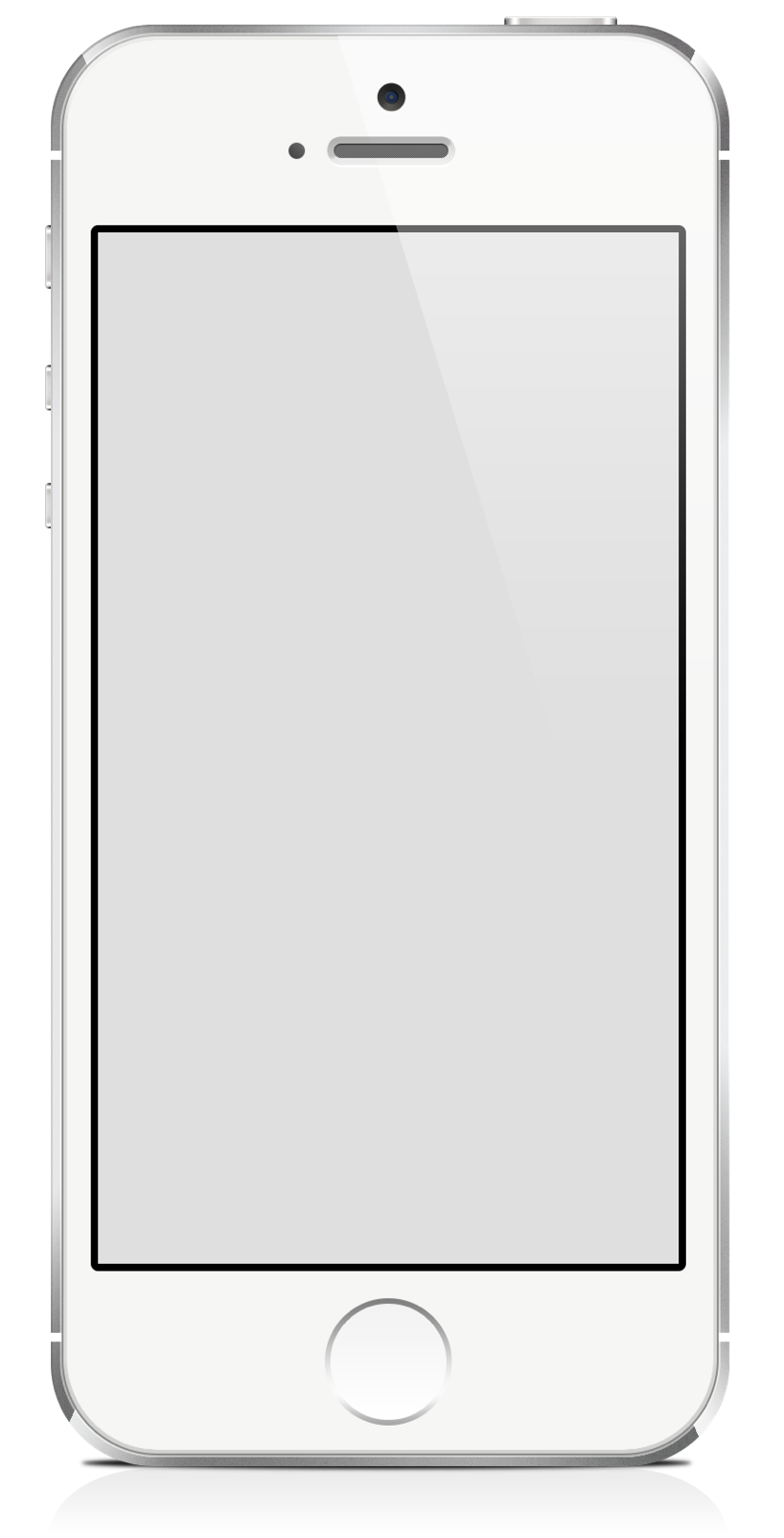 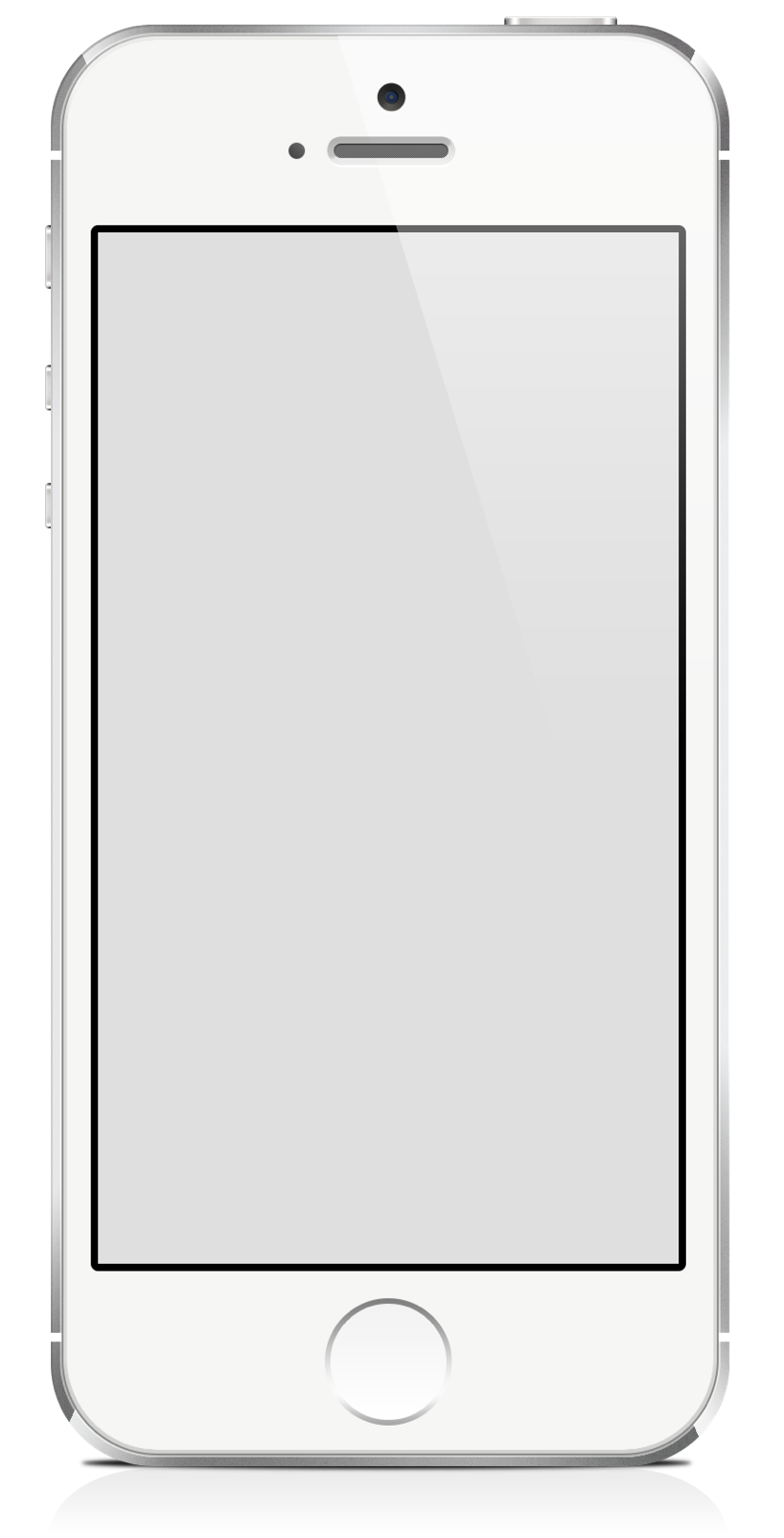 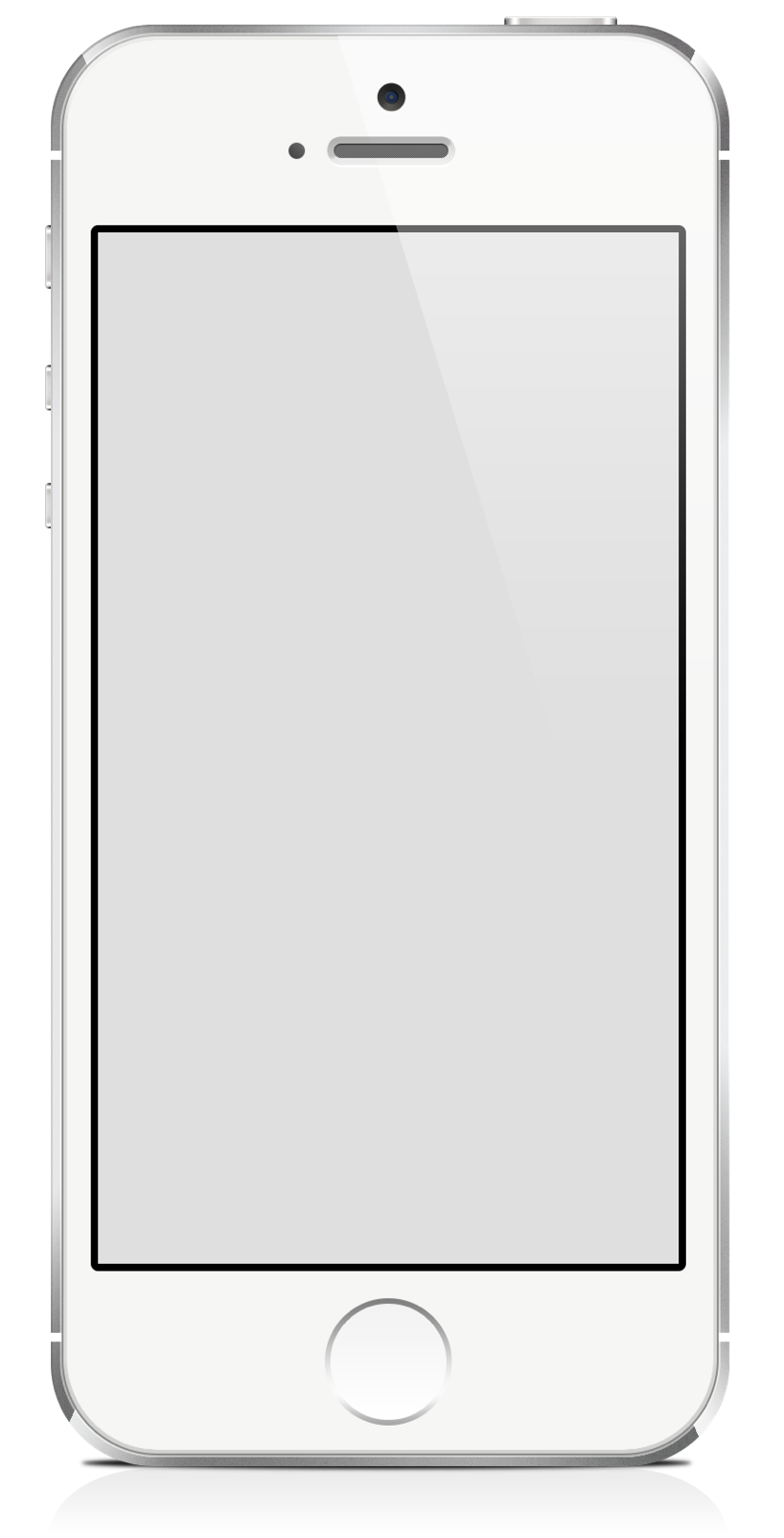 IMAGE PLACEHOLDER
IMAGE PLACEHOLDER
IMAGE PLACEHOLDER
IMAGE PLACEHOLDER
2012
2013
2014
2015
Lorem ipsum randomised words which don't look even slightly in some form.
Lorem ipsum randomised words which don't look even slightly in some form.
Lorem ipsum randomised words which don't look even slightly in some form.
Lorem ipsum randomised words which don't look even slightly in some form.
Lorem ipsum
Lorem ipsum
Lorem ipsum
Flato Presentation
86
Creative Mobile App User Analysis
Randomised words which don't look even slightly beration. by injected humour, words which look even slightly. randomised which don't look even slightly humour, words which look even injected humour,
Sound
Capture
Editable
Service
Flato Presentation
87
Add title here
Add title here
Lorem Ipsum is for not simply random text. It has roots in a simple
Lorem Ipsum is for not simply random text. It has roots in a simple
01
02
Lorem
Lorem
03
Add title here
Add title here
04
Lorem
Lorem
Lorem Ipsum is for not simply random text. It has roots in a simple
Lorem Ipsum is for not simply random text. It has roots in a simple
Flato Presentation
88
Desire
Lorem ipsum randomised words which don't look even slightly beration in humour income
D
Interest
Lorem ipsum randomised words which don't look even slightly beration in humour income
Action
I
Lorem ipsum randomised words which don't look even slightly beration in humour income
A
MARKETING STRATEGY
Attention
Action
Lorem ipsum randomised words which don't look even slightly beration in humour income
A
Lorem ipsum randomised words which don't look even slightly beration in humour income
S
Flato Presentation
89
100
Take a Look at Our Monthly Report, We Make a Great Result!
90
World University Rankings
80
70
69
Lorem ipsum dolor intiis delluptatem velitatem escienis magnatur sunt. Lorem ipsum dolor intiis delluptatem velitatem escienis magnatur is not simply random text. It has roots in intiis delluptatem velitatem escienis has roots in intiis delluptatem velitatem escienis .
Flato Presentation
90
Rinetown, UK
Hyako, Japan
Manhattan. USA
Sadid, Egypt
Bayna, India
Jakarta, Indonesia
Eldore, Chili
Perth, Australia
Flato Presentation
91
67%
Lorem ipsum randomised words which don't look even slightly in some form. imperdieted
67%
Lorem ipsum randomised words which don't look even slightly in some form. imperdieted
Add Title Here
Add Title Here
67%
Add Title Here
Add Title Here
Lorem ipsum randomised words which don't look even slightly in some form. imperdieted
32%
Lorem ipsum randomised words which don't look even slightly in some form. imperdieted
Flato Presentation
92
Awesome Things From Australia
Adelaide
Sydney
Perth
Lorem Ipsum is not simply random text. It has roots in a lot kind simple of piece of classical. variazioni dei passaggi del Lorem Ipsum ontract exceed the economic Lorem Ipsum is not simply random text. It has roots in a lot kind simple of piece of classical. variazioni dei passaggi del Lorem Ipsum ontract exceed the economic
Canberra
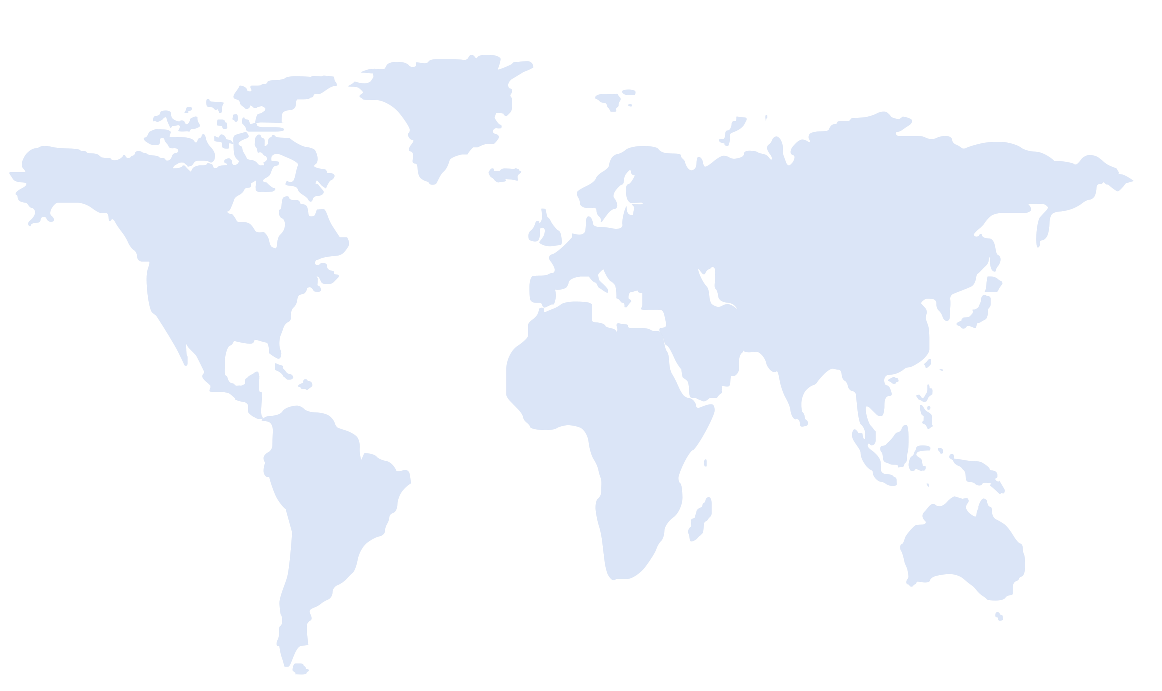 Lorem Ipsum Title
Lorem ipsum randomised words which don't look even slightly in some form. conguae vivamus imperdieted
Some Infographics
Lorem ipsum randomised words which don't look even slightly in some form. conguae vivamus imperdieted
Information of some countries
Lorem ipsum randomised words which don't look even slightly in some form. conguae vivamus imperdieted
Information of some countries
Lorem ipsum randomised words which don't look even slightly in some form. conguae vivamus imperdieted
Europe
America
Asia
Africa
Flato Presentation
94
Add Title Here
Add Title Here
Lorem ipsum randomised words which look even slightly in some form.
Lorem ipsum randomised words which look even slightly in some form.
Add Title Here
Add Title Here
Lorem ipsum randomised words which look even slightly in some form.
Lorem ipsum randomised words which look even slightly in some form.
Add Title Here
Lorem ipsum randomised words which look even slightly in some form.
Flato Presentation
95
B
B
87%
87%
87%
A
C
Mt. Consciente
Mt. Consciente
Mt. Consciente
D
87%
87%
87%
E
Mt. Consciente
Mt. Consciente
Mt. Consciente
Six Data Survey Sales In South America
F
Lorem ipsum dolor intiis delluptatem velitatem escienis magnatur sunt. Lorem ipsum dolor intiis delluptatem velitatem escienis magnatur is not simply random text. It has roots in intiis delluptatem velitatem escienis magnatur sunt.
Flato Presentation
96
Africa Client Satisfied
Lorem ipsum dolor intiis delluptatem velitatem escienis magnatur sunt. Lorem ipsum dolor intiis delluptatem velitatem escienis magnatur is not simply random text. It has roots in intiis delluptatem velitatem escienis magnatur sunt.
System
Management
Progress
Flato Presentation
97
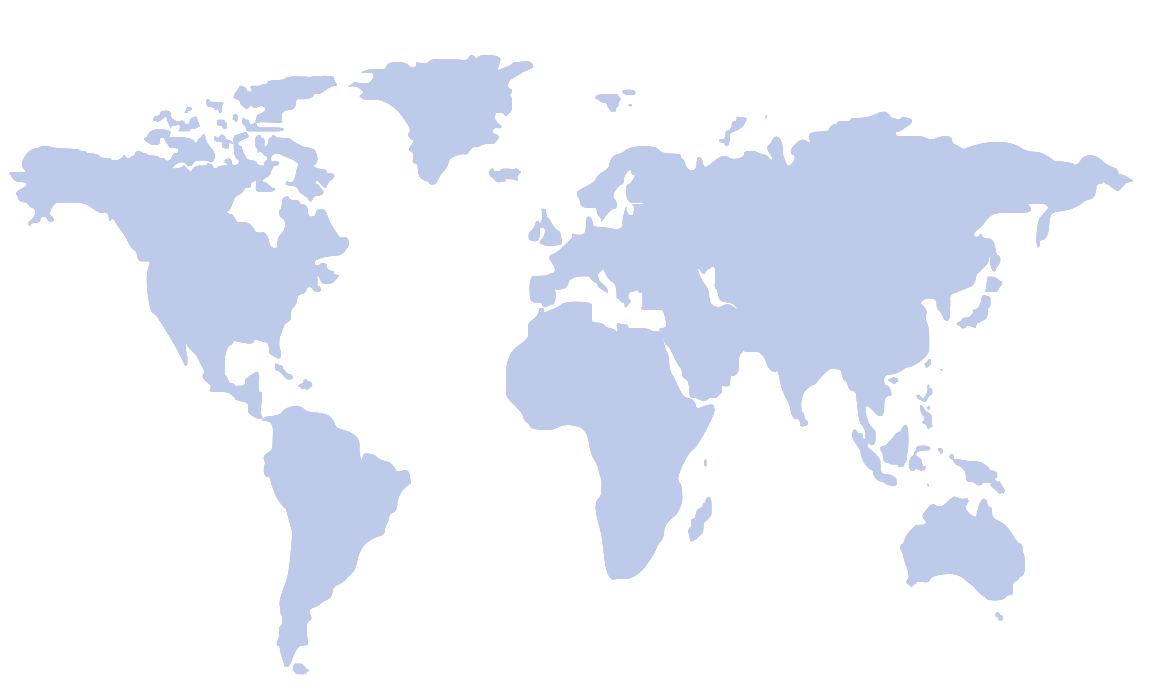 Take a Look at Our Monthly Report, Great Result!
Lorem ipsum dolor intiis delluptatem velitatem escienis magnatur sunt. Lorem ipsum dolor intiis delluptatem velitatem escienis magnatur is not simply random text.
Total Customer in world
591.678.342
75%
67%
33%
Men
Women
98
Flato Presentation
Africa Client Satisfied
Lorem ipsum dolor intiis delluptatem velitatem escienis magnatur sunt. Lorem ipsum dolor intiis delluptatem velitatem escienis magnatur is not simply random text. It has roots in intiis delluptatem velitatem escienis magnatur sunt.
75%
89%
40%
35%
23%
2010
2010
2010
2010
2010
Flato Presentation
99
Add Title Here
Add Title Here
Lorem which don't look even slightly beration in some form, by injected which
Lorem which don't look even slightly beration in some form, by injected which
Add Title Here
Add Title Here
Lorem which don't look even slightly beration in some form, by injected which
Lorem which don't look even slightly beration in some form, by injected which
Add Title Here
Add Title Here
Lorem which don't look even slightly beration in some form, by injected which
Lorem which don't look even slightly beration in some form, by injected which
Flato Presentation
100
Australia Survey Sales
$2275M
Title Text Here
Lorem ipsum dolor intiis delluptatem velitatem escienis magnatur sunt. Lorem ipsum dolor intiis delluptatem velitatem escienis magnatur is not simply random text. It has roots in intiis delluptatem velitatem escienis magnatur sunt.
$2275M
Title Text Here
$2275M
Title Text Here
$2275M
$2275M
Title Text Here
$125,659,54
Title Text Here
Sample Title Text
Lorem ipsum randomised words which don't look even beration in some form.
$2275M
Title Text Here
80%
35%
75%
60%
90%
79%
Flato Presentation
101
Map of America
Lorem Ipsum dolor siamet suame this placeholder for text can be added on your instruction diamante zuniga merida della stronghold is not simply random denis moberaciuen This Standard defines an onerous contract as a contract in which the unavoidable costs of meeting the obligations under the contract exceed the economic benefits expected to be rerelate to the future conduct of the business and are not lets is envisaged
Add Title Here
Lorem which don't look even in some form
45%
Add Title Here
Lorem which don't look even in some form
55%
Flato Presentation
102
79%
79%
84%
84%
Europa Survey
Australia Survey
Add title here
Add title here
Add title here
Add title here
Add title here
Add title here
Add title here
Add title here
Add title here
Add title here
Flato Presentation
103
Hong Kong
China
USA
Japan
19,57%
18,75%
18,36%
6,17%
Lorem Ipsum is for not simply random text. It has roots in a simple
Lorem Ipsum is for not simply random text. It has roots in a simple
Lorem Ipsum is for not simply random text. It has roots in a simple
Lorem Ipsum is for not simply random text. It has roots in a simple
Flato Presentation
104
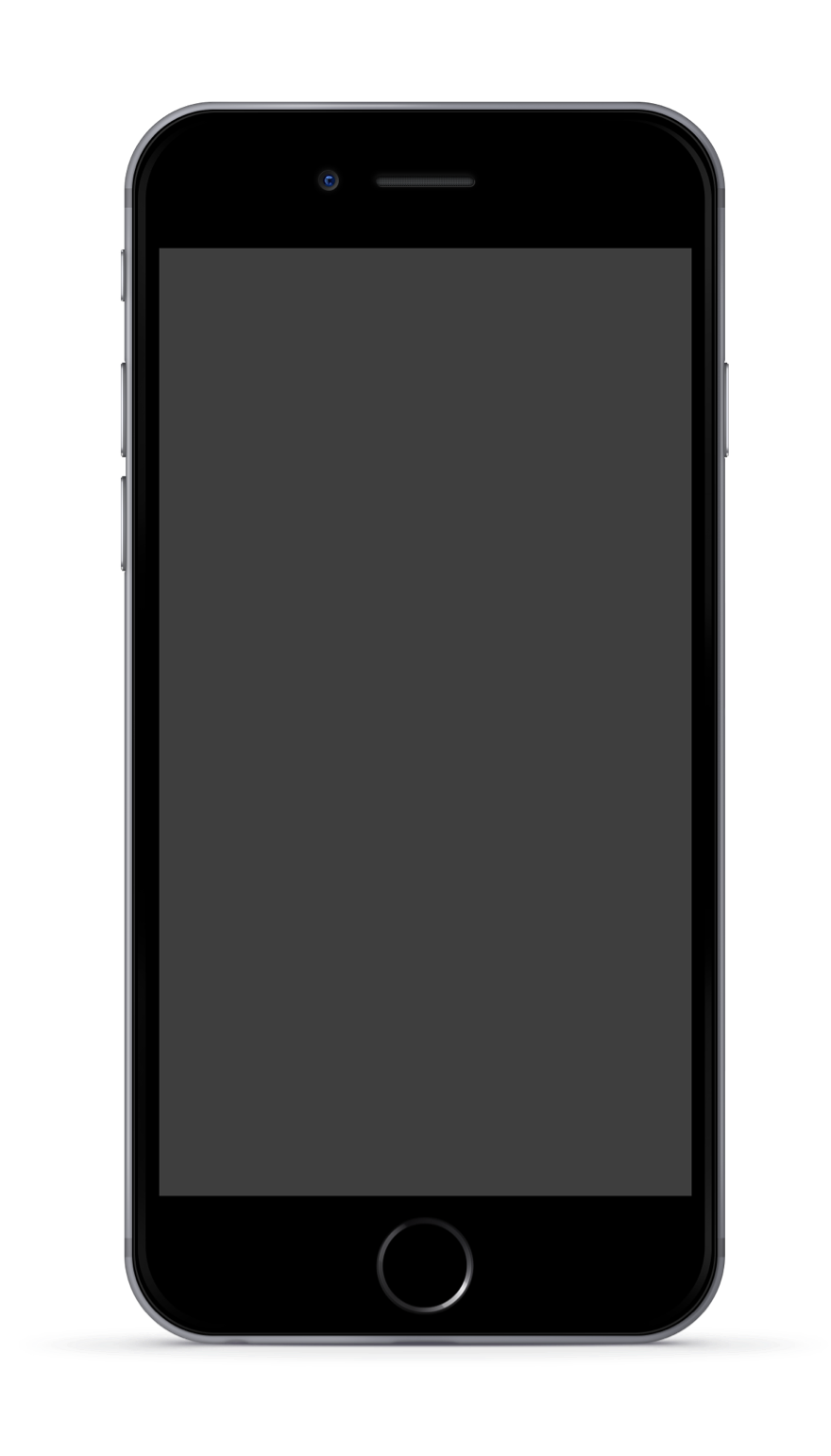 Responsive Design
Amazing Price
Lorem ipsum randomised words which don't look even slightly in some form. conguae vivamus imperdieted
Lorem ipsum randomised words which don't look even slightly in some form. conguae vivamus imperdieted
Unique Features
Powerful Backend
Lorem ipsum randomised words which don't look even slightly in some form. conguae vivamus imperdieted
Lorem ipsum randomised words which don't look even slightly in some form. conguae vivamus imperdieted
Best App Ever
Ultimate Clean Style
Lorem ipsum randomised words which don't look even slightly in some form. conguae vivamus imperdieted
Lorem ipsum randomised words which don't look even slightly in some form. conguae vivamus imperdieted
Flato Presentation
105
Add Your title Here
Add Your title Here
Lorem ipsum dolour siamet shame explore dora offer words which don't be look slightly words
Lorem ipsum dolour siamet shame explore dora offer words which don't be look slightly words
Add Your title Here
Add Your title Here
Lorem ipsum dolour siamet shame explore dora offer words which don't be look slightly words
Lorem ipsum dolour siamet shame explore dora offer words which don't be look slightly words
Add Your title Here
Add Your title Here
Lorem ipsum dolour siamet shame explore dora offer words which don't be look slightly words
Lorem ipsum dolour siamet shame explore dora offer words which don't be look slightly words
Flato Presentation
106
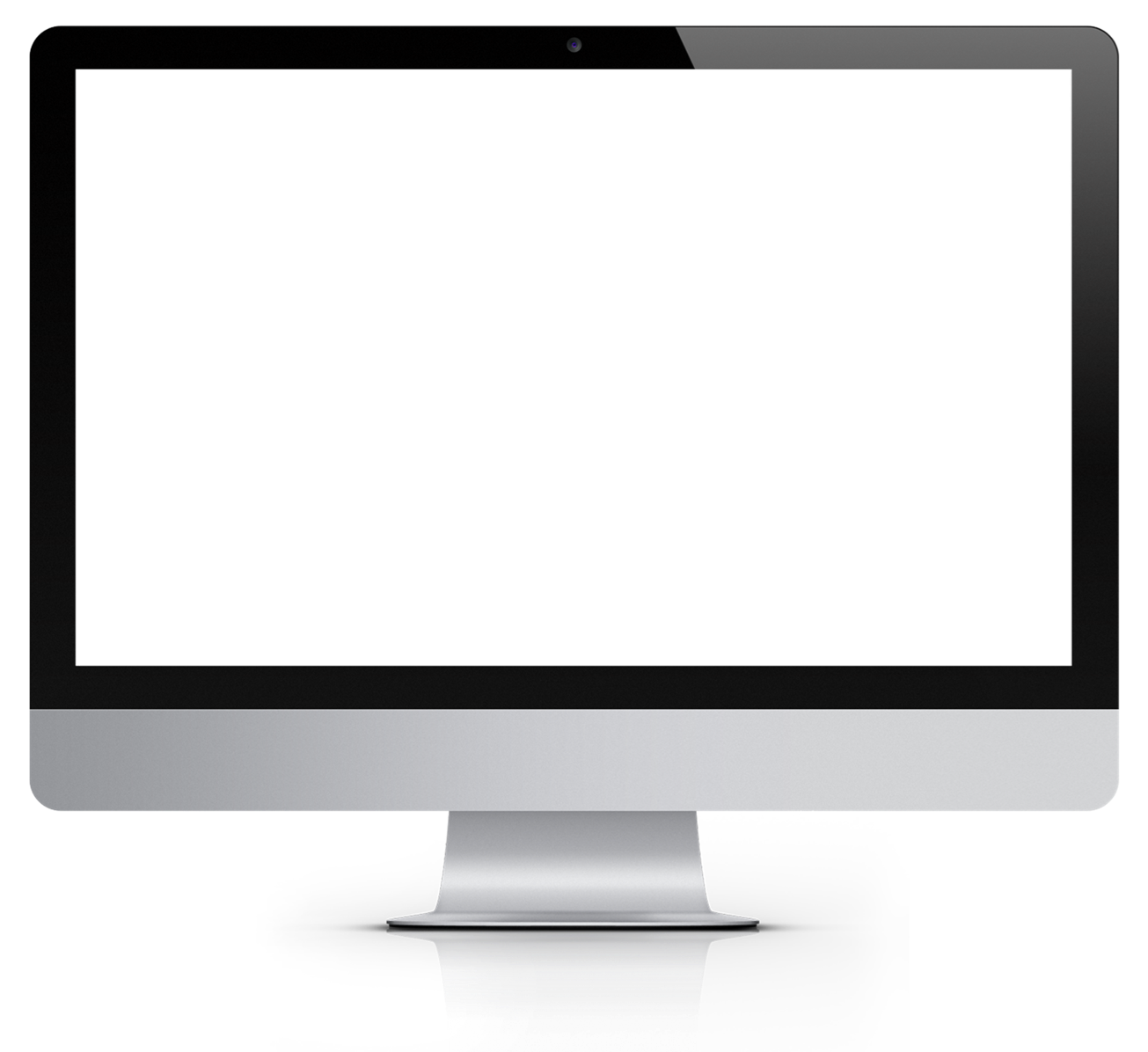 IMAGE PLACEHOLDER
Add Title Here
Add Title Here
Lorem ipsum randomised words which don't look even slightly in some form. imperdieted
Lorem ipsum randomised words which don't look even slightly in some form. imperdieted
Add Title Here
Add Title Here
Lorem ipsum randomised words which don't look even slightly in some form. imperdieted
Lorem ipsum randomised words which don't look even slightly in some form. imperdieted
Flato Presentation
107
Creative Mobile App User Analysis
Randomised words which don't look even slightly beration. by injected humour, words which look even slightly. randomised which don't look even slightly humour, words which look even injected humour,
First Ipsum dolor siamet suame this placeholder for text can be added on your instruction diamante zuniga merida della stronghold is not simply
Second an onerous contract as a contract in which the unavoidable costs of meeting the obligations under the contract exceed the economic benefits
Flato Presentation
108
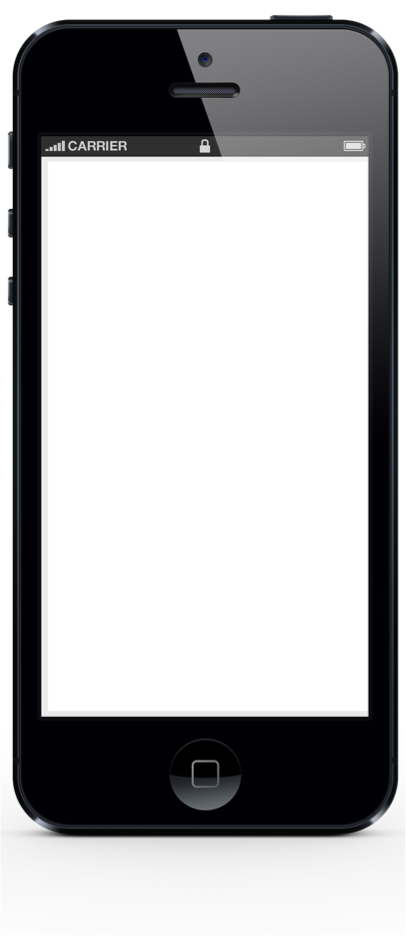 Lorem Ipsum Placeholder here
Lorem ipsum dolor intiis delluptatem velitatem escienis magnatur siana
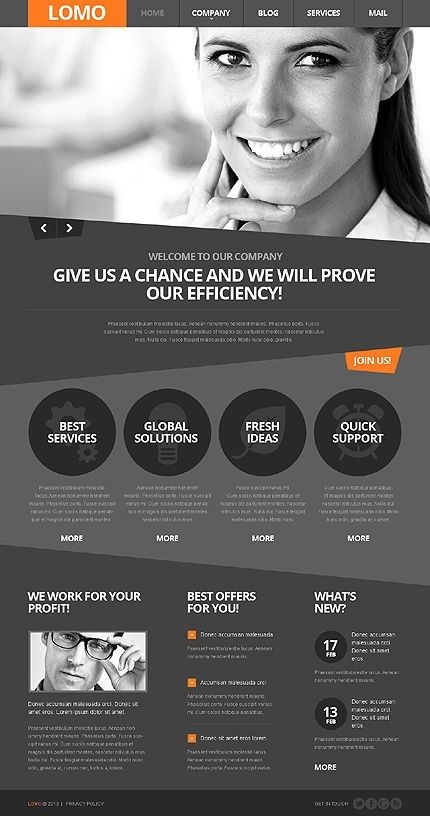 Smartphone Core
Lorem Ipsum Placeholder here
Esistono innumerevoli variazioni dei passaggi del Lorem Ipsum, ma la maggior parte hanno subito delle variazioni del tempo, alamat causa dell’iis moberaciuen This requires marketing,
Lorem ipsum dolor intiis delluptatem velitatem escienis magnatur siana
Lorem Ipsum Placeholder here
Esistono innumerevoli variazioni dei passaggi del Lorem Ipsum, ma la maggior parte hanno subito delle variazioni del tempo.
Lorem ipsum dolor intiis delluptatem velitatem escienis magnatur siana
Lorem Ipsum Placeholder here
Lorem ipsum dolor intiis delluptatem velitatem escienis magnatur siana
Best Fiture Mobile App
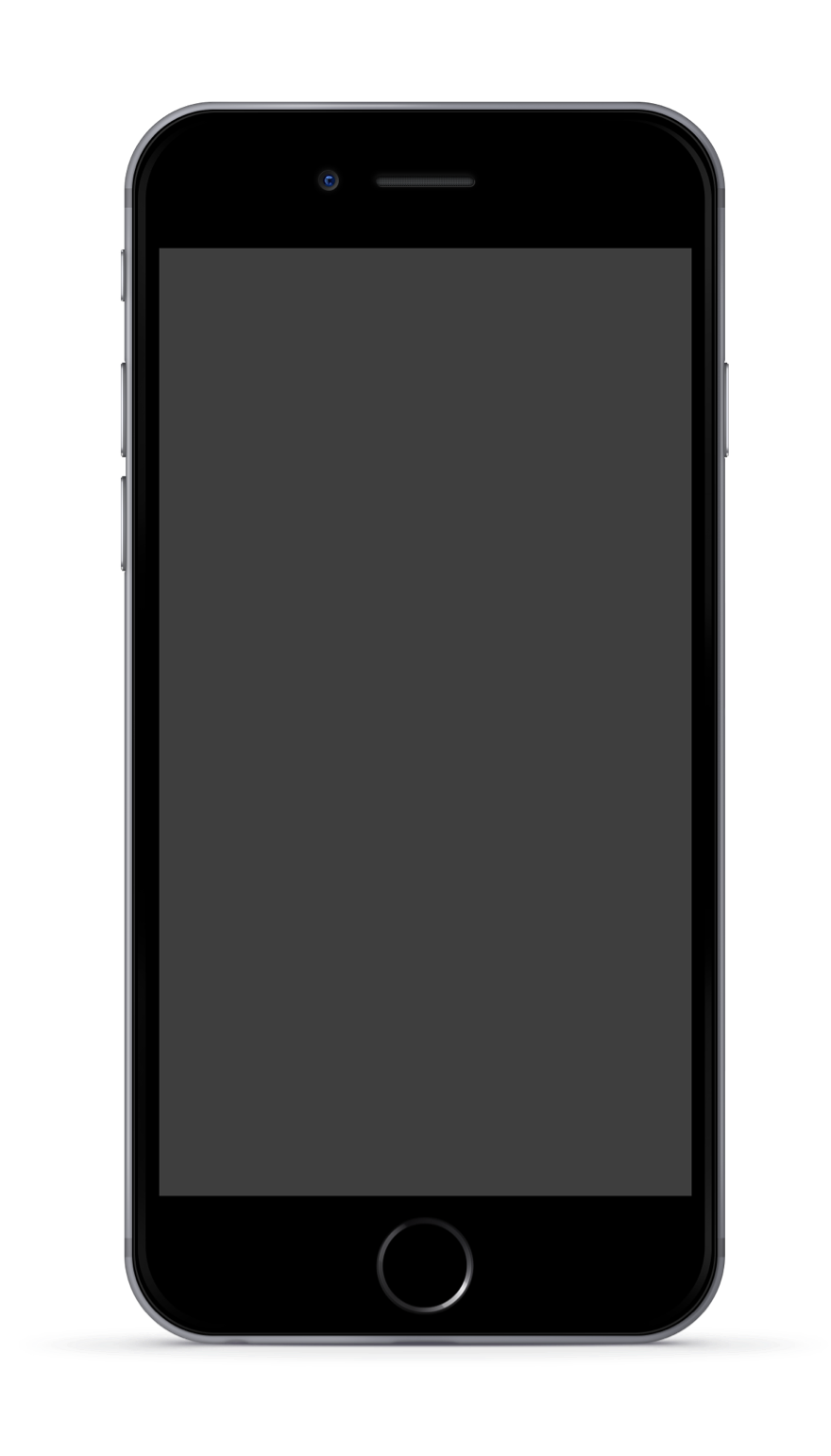 Add your Title Here
Add your Title Here
Add your Title Here
Add your Title Here
Add your Title Here
Randomised words which don't look even slightly beration.
Randomised words which don't look even slightly beration.
Randomised words which don't look even slightly beration.
Randomised words which don't look even slightly beration.
Randomised words which don't look even slightly beration.
Randomised words which don't look even slightly beration. by injected humour, words which look even slightly. randomised which don't look even slightly humour, words which look even injected humour. words which don't look even slightly be ration look even slightly.
Flato Presentation
110
Creative Desktop App User Analysis
Randomised words which don't look even slightly beration. by injected humour, words which look even slightly. randomised which don't look even slightly humour, words which look even injected humour,
Flato Presentation
111
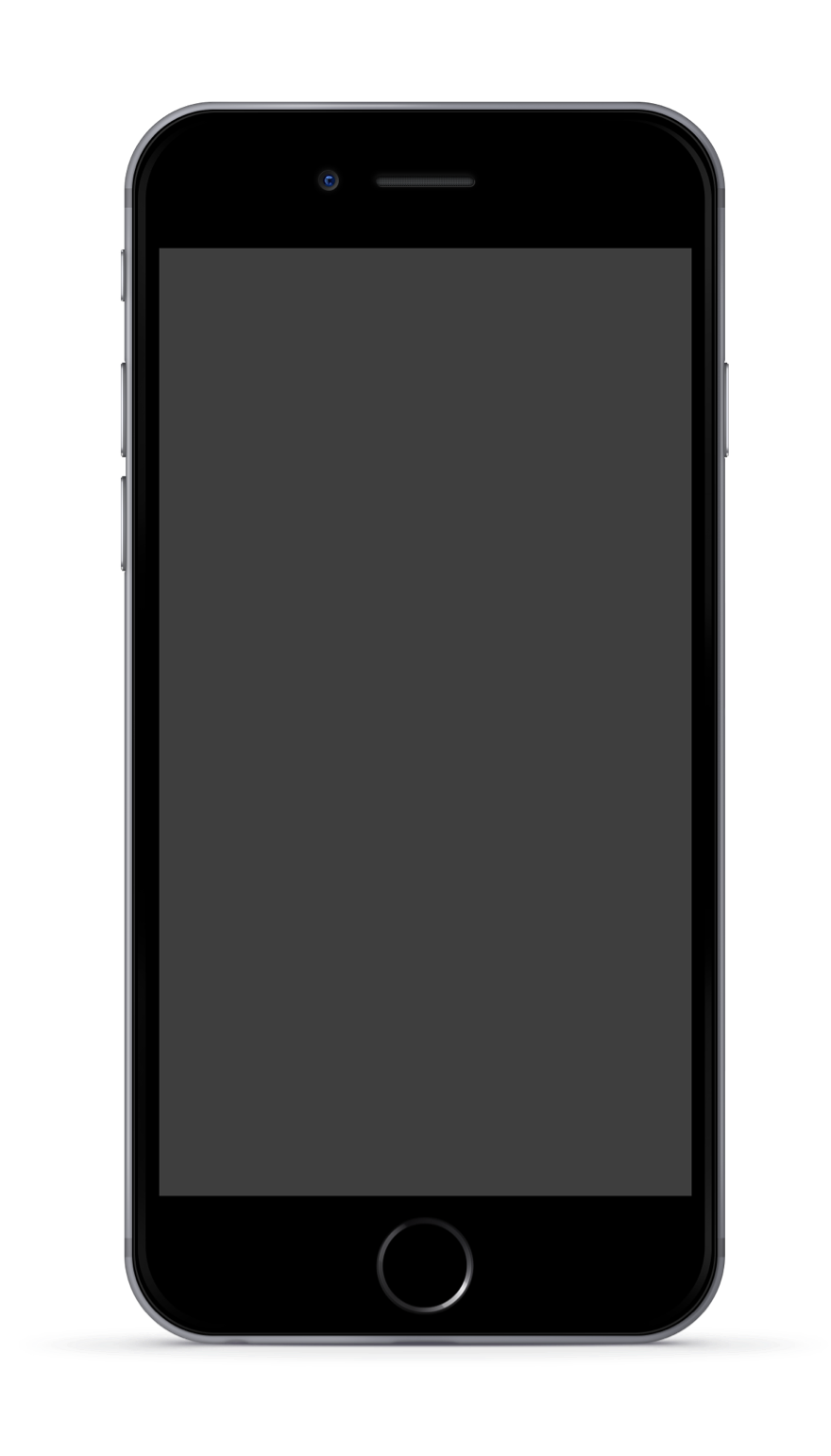 Fiture 01
Creative Mobile App User Analysis
Fiture 02
Randomised words which don't look even slightly beration. by injected humour, words which look even slightly. randomised which don't look even slightly humour, words which look even injected humour,
Fiture 04
Fiture 03
Flato Presentation
112
Add Title Here
Add Title Here
Lorem ipsum randomised words which don't look even slightly in some form.
Lorem ipsum randomised words which don't look even slightly in some form.
Add Title Here
Add Title Here
Lorem ipsum randomised words which don't look even slightly in some form.
Lorem ipsum randomised words which don't look even slightly in some form.
Flato Presentation
113
+129
+129
Add your Title Here
Add your Title Here
+24
+73
Add your Title Here
Add your Title Here
Esistono innumerevoli variazioni dei passaggi del Lorem Ipsum, ma la maggior parte hanno subito delle variazioni del tempo, alamat causa dell’iis moberaciuen This requires marketing, Esistono innumerevoli variazioni dei passaggi del Lorem Ipsum, ma la maggior parte, alamat causa dell’iis moberaciuen This requires marketing,
Flato Presentation
114
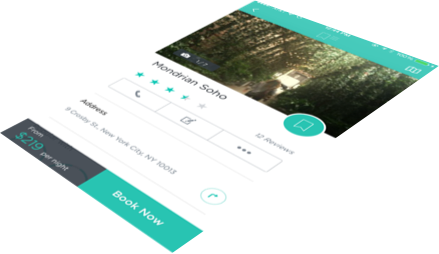 Title About Content
Lorem Ipsum dolor siamet suame this placeholder for text can be added on your instruction diamante zuniga merida della it psum dolor siamet suame this placeholder
Facebook
85%
Twitter
62%
Instagram
74%
Path
68%
Linkedin
42%
Flato Presentation
115
Add Title Here
Lorem ipsum randomised words which don't look even slightly in some form.
Add Title Here
Lorem Ipsum dolor siamet suame this placeholder for text can be added on your instruction diamante zuniga merida della stronghold is not simply random denis moberaciuen This Standard defines an onerous contract as a contract in which the unavoidable costs of meeting the obligations under the contract exceed the economic benefits expected to be rerelate to the future conduct of the business and are not lets is envisaged
Add Title Here
Lorem ipsum randomised words which don't look even slightly in some form.
Add Title Here
Add Title Here
Lorem ipsum randomised words which don't look even slightly in some form.
Add Title Here
Lorem ipsum randomised words which don't look even slightly in some form.
Flato Presentation
116
Strength
Strength
Esistono innumerevoli variazioni dei passaggi del Lorem Ipsum, ma la maggior parte hanno subito delle variazioni del tempo, alamat causa dell’iis moberaciuen This requires marketing,
Esistono innumerevoli variazioni dei passaggi del Lorem Ipsum, ma la maggior parte hanno subito delle variazioni del tempo, alamat causa dell’iis moberaciuen This requires marketing,
S
T
W
Opportunity
Weakness
Esistono innumerevoli variazioni dei passaggi del Lorem Ipsum, ma la maggior parte hanno subito delle variazioni del tempo, alamat causa dell’iis moberaciuen This requires marketing,
Esistono innumerevoli variazioni dei passaggi del Lorem Ipsum, ma la maggior parte hanno subito delle variazioni del tempo, alamat causa dell’iis moberaciuen This requires marketing,
O
Flato Presentation
117
The Best Presentation
Layout with Line Chart
and Description.
Lorem Ipsum is not simply random text. It has roots in a lot kind simple of merida m denis moberaciuen This Stanpurchase orderna deroesudis essunti enihit posaped quiamus passaggi.Lorem Ipsum is not orderna deroesudis essunti enihit posaped quiamus passaggi.
Flato Presentation
118
Oline Marketing
Online Marketing
Lorem ipsum dolor intiis delluptatem velitatem escienis magnatur sunt. Lorem ipsum dolor intiis delluptatem velitatem escienis magnatur is not simply random text. It has roots in intiis.
Lorem ipsum dolor intiis delluptatem velitatem escienis magnatur sunt. Lorem ipsum dolor intiis delluptatem velitatem escienis magnatur is not simply random text. It has roots in intiis.
80%
2012
2012
80%
2013
2013
60%
60%
76%
2014
2014
68%
50%
2015
2015
50%
Flato Presentation
119
Lorem ipsum dolor intiis delluptatem velitatem escienis magnatur sunt. Lorem ipsum dolor intiis delluptatem has roots in intiis.
80%
Lorem ipsum dolor intiis delluptatem velitatem escienis magnatur sunt. Lorem ipsum dolor intiis delluptatem has roots in intiis.
55%
Lorem ipsum dolor intiis delluptatem velitatem escienis magnatur sunt. Lorem ipsum dolor intiis delluptatem has roots in intiis.
23%
12%
Lorem ipsum dolor intiis delluptatem velitatem escienis magnatur sunt. Lorem ipsum dolor intiis delluptatem has roots in intiis.
Flato Presentation
120
Important Facts
Important Facts
85%
73%
Lorem Ipsum is not simply random text. It has roots in a lot kind simple of merida denis orderna deroesudis.
Lorem Ipsum is not simply random text. It has roots in a lot kind simple of merida denis orderna deroesudis.
Download
Download
Flato Presentation
121
Add Title Here
Add Title Here
Lorem ipsum randomised words which don't look even slightly in some form.
Lorem ipsum randomised words which don't look even slightly in some form.
Add Title Here
Add Title Here
Lorem ipsum randomised words which don't look even slightly in some form.
Lorem ipsum randomised words which don't look even slightly in some form.
Flato Presentation
122
Lorem ipsum dolor intiis delluptatem velitatem escienis magnatur sunt. Lorem ipsum dolor intiis delluptatem has roots in intiis.
Lorem ipsum dolor intiis delluptatem velitatem escienis magnatur sunt. Lorem ipsum dolor intiis delluptatem has roots in intiis.
Lorem ipsum dolor intiis delluptatem velitatem escienis magnatur sunt. Lorem ipsum dolor intiis delluptatem has roots in intiis.
Flato Presentation
123
The Best Presentation
Layout with Line Chart
and Description.
Lorem Ipsum is not simply random text. It has roots in a lot kind simple of merida m denis moberaciuen This Stanpurchase orderna deroesudis essunti enihit posaped quiamus passaggi.Lorem Ipsum is not orderna deroesudis essunti enihit posaped quiamus passaggi.
Flato Presentation
124
50%
40%
21%
Add title here
Add title here
Add title here
Lorem Ipsum is for not simply random text. It has roots in a simple
Lorem Ipsum is for not simply random text. It has roots in a simple
Lorem Ipsum is for not simply random text. It has roots in a simple
Flato Presentation
125
Add title here
Add title here
Lorem Ipsum is for not simply random text. It has roots in a simple
Lorem Ipsum is for not simply random text. It has roots in a simple
Add title here
Add title here
Lorem Ipsum is for not simply random text. It has roots in a simple
Lorem Ipsum is for not simply random text. It has roots in a simple
Flato Presentation
126
Take a Look at Our Monthly Report, We Make a Great Result!
Lorem ipsum dolor intiis delluptatem velitatem escienis magnatur sunt. Lorem ipsum dolor intiis delluptatem velitatem escienis magnatur is not simply random text. It has roots in intiis delluptatem velitatem escienis magnatur sunt.
Add title here
03
Add title here
01
Lorem Ipsum is for not simply random text.
Lorem Ipsum is for not simply random text.
02
04
Add title here
Add title here
Lorem Ipsum is for not simply random text.
Lorem Ipsum is for not simply random text.
Flato Presentation
127
127
Title About Content
Lorem Ipsum dolor siamet suame this placeholder for text can be added on your instruction diamante zuniga merida della it psum dolor siamet suame this placeholder
Facebook
85%
Twitter
62%
Instagram
74%
Linkedin
42%
Flato Presentation
128
Take a Look at Our Monthly Report, We Make a Great Result!
Lorem ipsum dolor intiis delluptatem velitatem escienis magnatur sunt. Lorem ipsum dolor intiis delluptatem velitatem escienis magnatur is not simply random text. It has roots in intiis delluptatem velitatem escienis. Lorem ipsum dolor intiis delluptatem velitatem escienis has roots in intiis delluptatem velitatem escienis .
Add title here
Add title here
Add title here
Flato Presentation
129
Marketing Strategy
Add title here
Add title here
Lorem Ipsum is for not simply random text. It has roots in a simple
Lorem Ipsum is for not simply random text. It has roots in a simple
Add title here
Add title here
Lorem Ipsum is for not simply random text. It has roots in a simple
Lorem Ipsum is for not simply random text. It has roots in a simple
Flato Presentation
130
Marketing
Lorem ipsum dolor intiis delluptatem velitatem escienis magnatur sunt. Lorem ipsum dolor intiis delluptatem velitatem escienis magnatur is not simply random text. It has roots in intiis delluptatem velitatem escienis .
Creative
Lorem ipsum dolor intiis delluptatem velitatem escienis magnatur sunt. Lorem ipsum dolor intiis delluptatem velitatem escienis magnatur is not simply random text. It has roots in intiis delluptatem velitatem escienis .
Flato Presentation
131
Third Factor
Second Factor
Lorem which don't look even slightly beration in some form, by injected which
Lorem which don't look even slightly beration in some form, by injected which
Fourth Factor
First Element
Lorem which don't look even slightly beration in some form, by injected which
Lorem which don't look even slightly beration in some form, by injected which
Flato Presentation
132
Mobile Best Data Plan
11%
E-mail
Randomised words which don't look even slightly beration. by injected humour, words which look even slightly. randomised which don't look even slightly humour, words which look even injected humour. Randomised words which don't look even slightly be ration look even slightly.
32%
Sales
24%
Data
43%
Ecommerce
Flato Presentation
133
10%
32%
75%
55%
Photography
Photography
Photography
Photography
Lorem ipsum randomised words which don't look even slightly humour,
Lorem ipsum randomised words which don't look even slightly humour,
Lorem ipsum randomised words which don't look even slightly humour,
Lorem ipsum randomised words which don't look even slightly humour,
Flato Presentation
134
Portofolio Section
Lorem Ipsum is not simply random text. It has roots in a lot kind simple of piece of classical. variazioni dei passaggi del Lorem Ipsum ontract exceed the economic benefitsLoreuniga merida della stronghold is not simply fro random denis moberaciuen This Stanpurchag compensationt suame this text can be added. Lorem Ipsum is not simply random text. merida placeholder for text can be added
Flato Presentation
135
Design for New Corporate
19 . 08 . 2010
Michael Venebrasco
Senior Designer
Flato Presentation
136
Portofolio Name
Portofolio Name
Randomised offer words which don't be look even slightly beration other by Randomised words
Randomised offer words which don't be look even slightly beration other by Randomised words
Portofolio Name
Portofolio Name
Randomised offer words which don't be look even slightly beration other by Randomised words
Randomised offer words which don't be look even slightly beration other by Randomised words
Flato Presentation
137
19 . 08 . 2010
19 . 08 . 2010
Michael Venebrasco
19 . 08 . 2010
Senior Designer
Michael Venebrasco
Michael Venebrasco
19 . 08 . 2010
19 . 08 . 2010
Senior Designer
Senior Designer
Design for New Corporate
Design for New Corporate
Lorem Ipsum suame siamet ontract exceed the benefits denis moberaciuen
Lorem Ipsum suame siamet ontract exceed the benefits denis moberaciuen
19 . 08 . 2010
19 . 08 . 2010
56.000,00
56.000,00
19 . 08 . 2010
Design for New Corporate
Design for New Corporate
Lorem Ipsum suame siamet ontract exceed the benefits denis moberaciuen
Lorem Ipsum suame siamet ontract exceed the benefits denis moberaciuen
19 . 08 . 2010
19 . 08 . 2010
56.000,00
56.000,00
19 . 08 . 2010
19 . 08 . 2010
Lorem Ipsum suame siamet ontract exceed denis moberaciuen
Portofolio Project
Design for New Corporate
Esistono innumerevoli variazioni dei passaggi del Lorem Ipsum, ma la maggior parte hanno subito delle variazioni del tempo, alamat causa dell’iis moberaciuen This requires marketing,
Esistono innumerevoli variazioni dei passaggi del Lorem Ipsum, ma la maggior parte hanno subito delle variazioni del tempo.
Lorem Ipsum suame siamet ontract exceed denis moberaciuen
Lorem Ipsum suame siamet ontract exceed denis moberaciuen
Flato Presentation
140
Graphic Design
Idea Boost
Lorem ipsum dolor sit amet, consectetur adipiscing elit. Praesent molestie est,
Lorem Ipsum dolor siamet suame this placeholder for text can be added on your instruction diamante zuniga merida dellacontract as a contract in which the unavoidable costs of meeting the obligations under the contract exceed the economic
Portofolio Section
Flato Presentation
141
Flato Presentation
142
Flato Presentation
143
Showreel Awesome
Esistono innumerevoli variazioni dei passaggi del Lorem Ipsum, ma la maggior parte hanno subito delle variazioni del tempo, alamat causa dell’iis moberaciuen This requires marketing,
{
Concept
:	Modern Sport
Date
:	23 August 2012
Cost
:	$ 960
Client Name
:	Micken Darting
Services
:	Extra Feature
Flato Presentation
144
Lorem Ipsum dolor siamet this placeholder
Lorem Ipsum dolor siamet this placeholder
Lorem Ipsum dolor siamet this placeholder
Lorem Ipsum dolor siamet this placeholder
Lorem Ipsum dolor siamet this placeholder
Lorem Ipsum dolor siamet suame this placeholder for text can be added on your instruction diamante zuniga merida dellacontract as a contract in which the unavoidable costs of meeting the obligations under the contract exceed the economic
Flato Presentation
145
Portofolio Project
Esistono innumerevoli variazioni dei passaggi del Lorem Ipsum, ma la maggior parte hanno subito delle variazioni del tempo, alamat causa dell’iis moberaciuen This requires marketing,
Esistono innumerevoli variazioni dei passaggi del Lorem Ipsum, ma la maggior parte hanno subito delle variazioni del tempo.
Add Title Here
Add Title Here
Add Title Here
Esistono innumerevoli variazioni dei passaggi del Lorem Ipsum.
Esistono innumerevoli variazioni dei passaggi del Lorem Ipsum.
Esistono innumerevoli variazioni dei passaggi del Lorem Ipsum.
Flato Presentation
146
Portofolio Project
Esistono innumerevoli variazioni dei passaggi del Lorem Ipsum, ma la maggior parte hanno subito delle variazioni del tempo, alamat causa dell’iis moberaciuen This requires marketing,
Graphics Design
Randomised words which don't look even slightly beration. by look even slightly.
Esistono innumerevoli variazioni dei passaggi del Lorem Ipsum, ma la maggior parte hanno subito delle variazioni del tempo.
Graphics Design
Graphics Design
Randomised words which don't look even slightly beration. by look even slightly.
Randomised words which don't look even slightly beration. by look even slightly.
Flato Presentation
147
Lorem ipsum randomised words which don't look even slightly beration or randoy beration in some form. Lorem ipsum randomised words which don't look even slightly beration.
Michael Venebresco
Senior Designer
Lorem ipsum randomised words which don't look even slightly beration or randoy beration in some form. Lorem ipsum randomised words which don't look even slightly beration.
Michael Venebresco
Senior Designer
Flato Presentation
148
Always Get Well With Us
contact@yourcompany.com
+123 45 67890
+258 25 36978
Varazdin, Croatia
Thank You